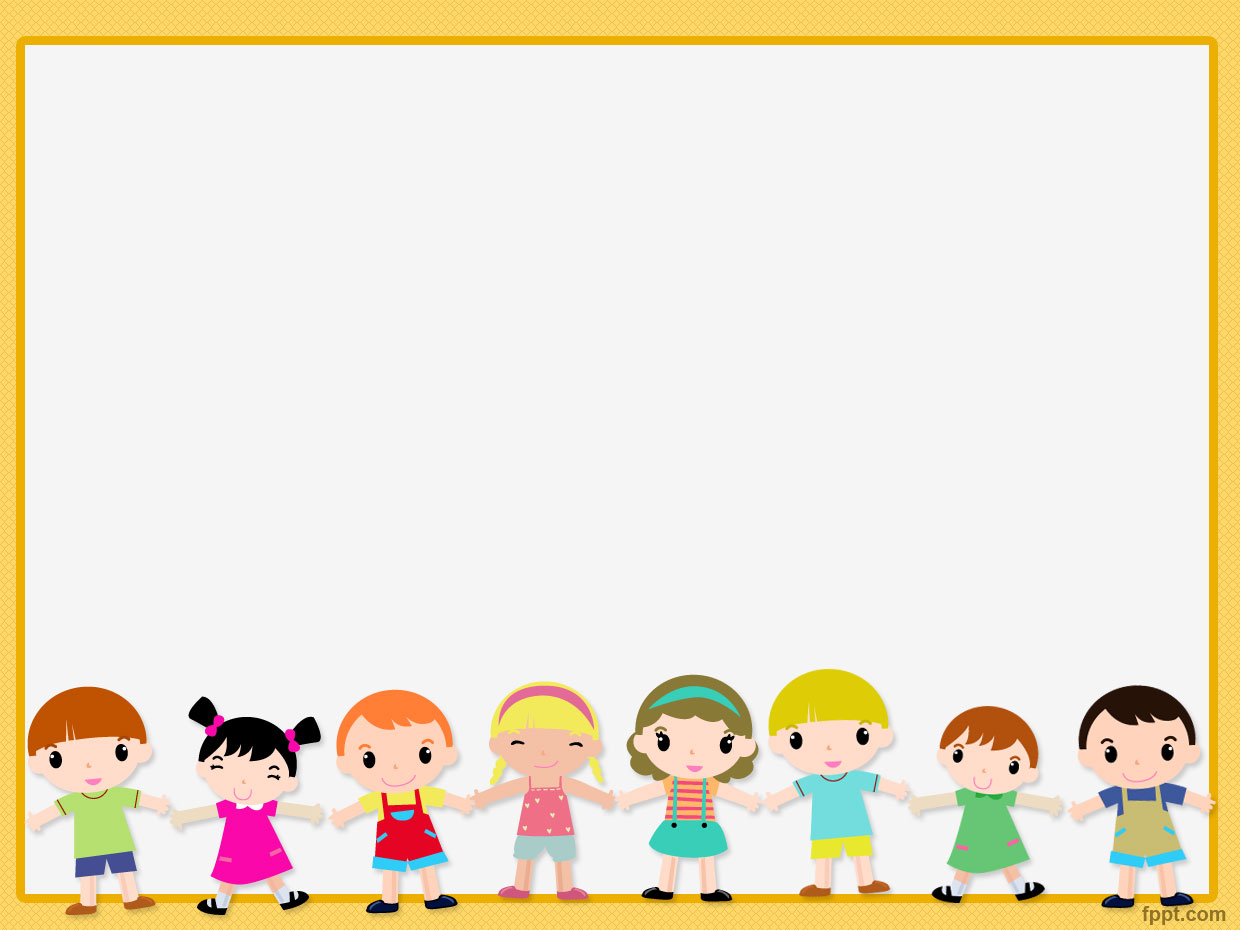 Муниципальное дошкольное автономное некоммерческое образовательное учреждение детский сад №11 МО Кореновский район
"Игры с мячом, как одно из средств физического развития детей дошкольного возраста"
Инструктор по физической культуре
Бердник Марина Владимировна
Кореновск 2020 год
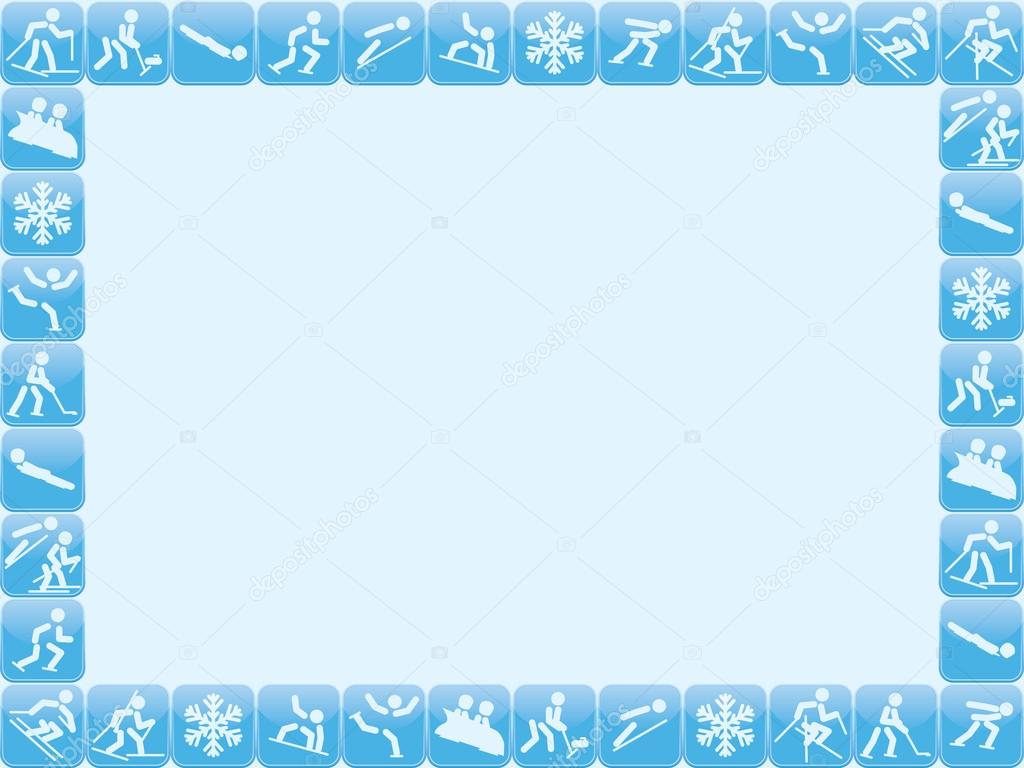 Мяч – это рука ребёнка, развитие её напрямую связано с развитием интеллекта.	Мяч – круглый, как Земля, и в этом его сила!                                     С. А. Шмаков
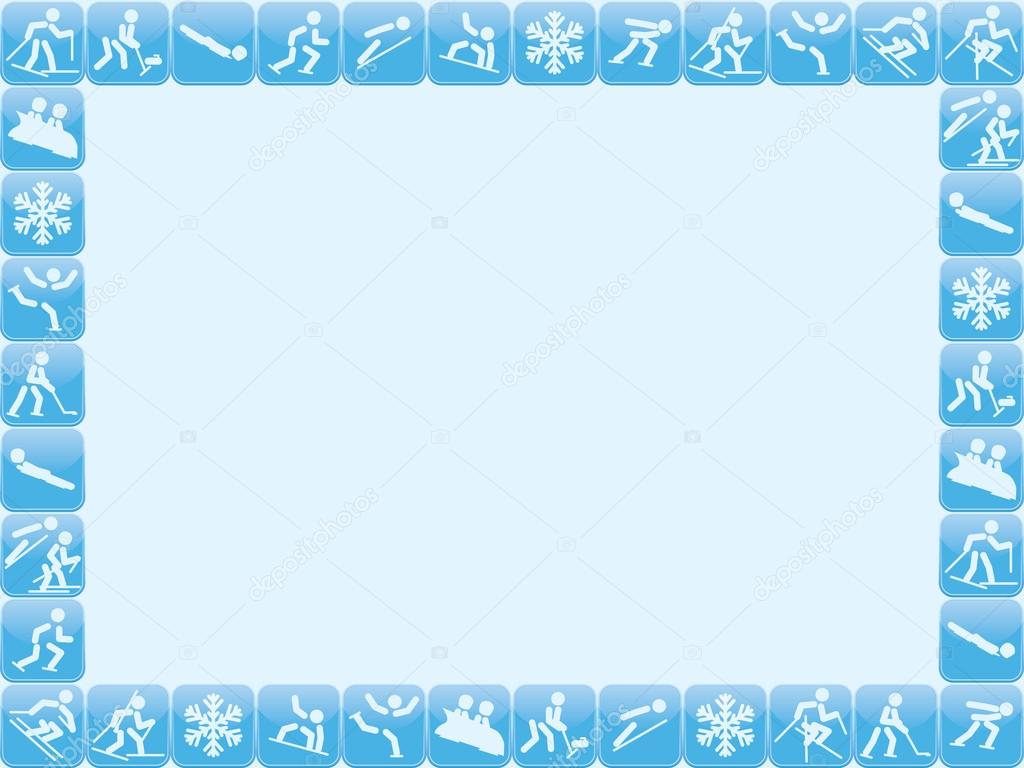 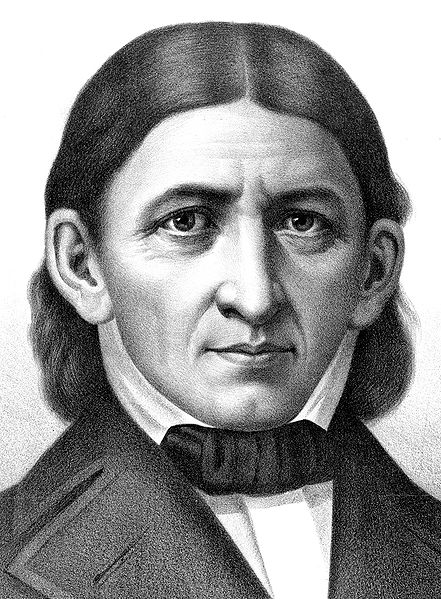 Фридрих Фребель, 
создатель системы общественного
дошкольного воспитания
и основатель первых детских садов считал, 
что мяч
является одним из средств 
всестороннего развития ребенка дошкольника
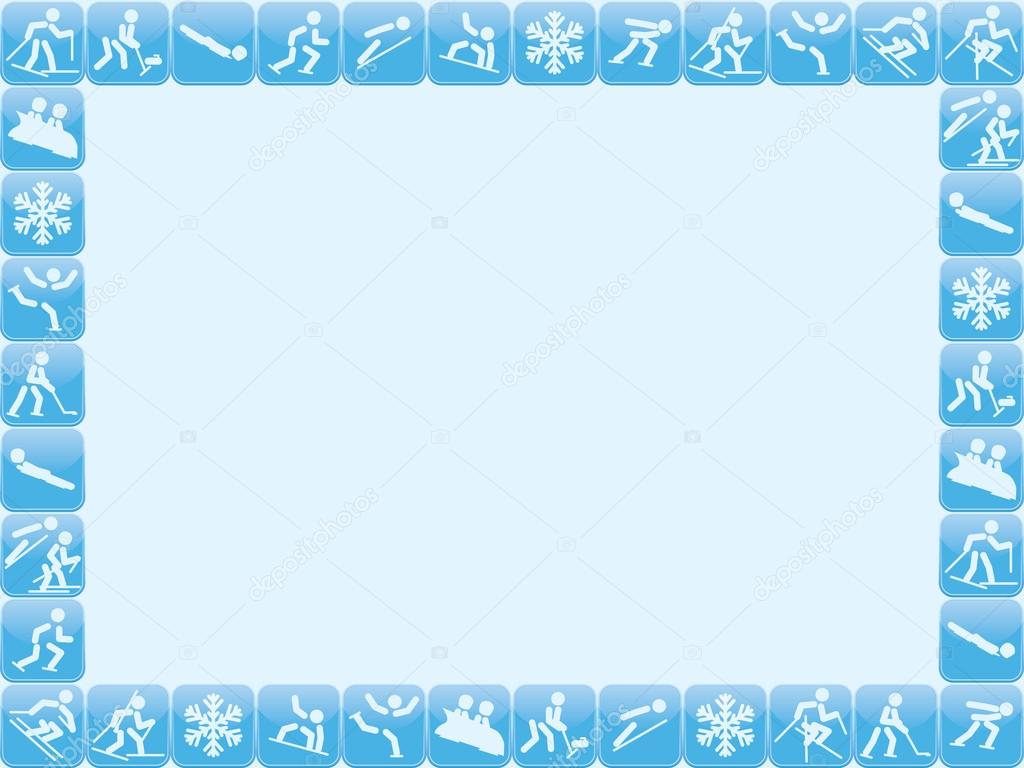 Актуальность - направленность определённого комплекса упражнений с мячом на оздоровление детей,  осуществление интеграции образовательного процесса. 
	Новизна  - использование карт-схем для придумывания упражнений и игр с мячом с целью повышения самостоятельной двигательной активности и теоретического материала, направленного на формирование здорового образа жизни, знаний о собственном здоровье, создании мотиваций к систематическим занятиям по физической культуре с использованием мяча.
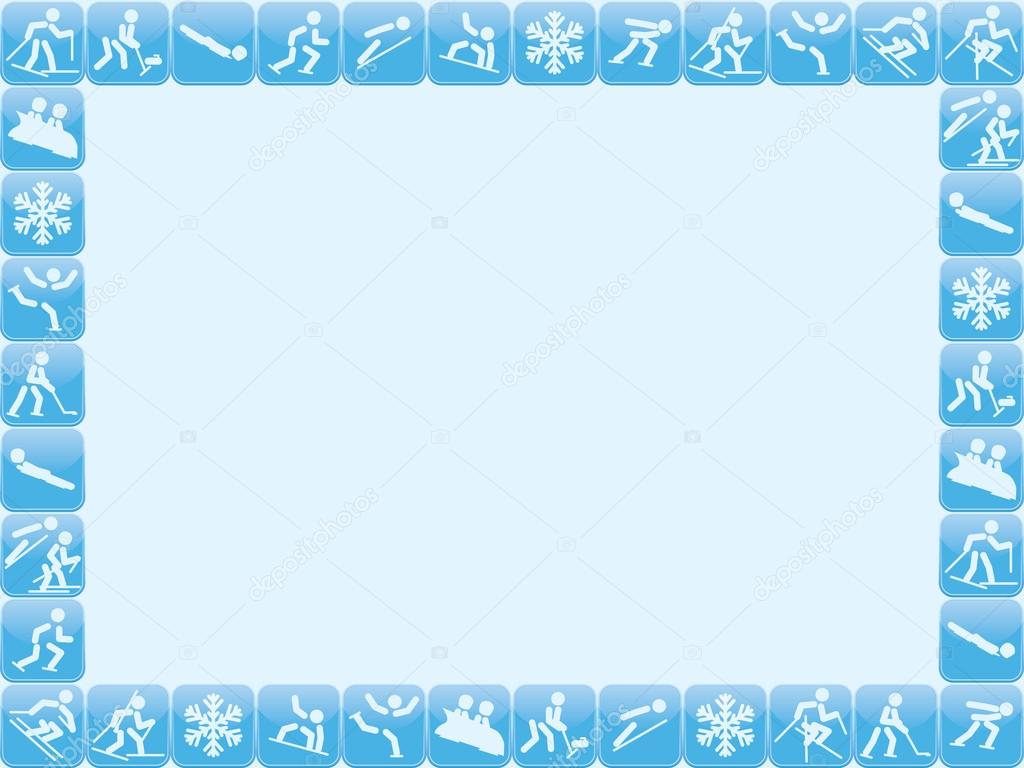 Игры с мячом способствуют:
укреплению здоровья,   гармоничному физическому развитию;
 развитию двигательных способностей;  
 обучению жизненно важным двигательным умениям и навыкам;
 приобретению необходимых знаний в области физической культуры и спорта;
 воспитанию привычки самостоятельно заниматься физическими упражнениями;
воспитание нравственных и волевых качеств.
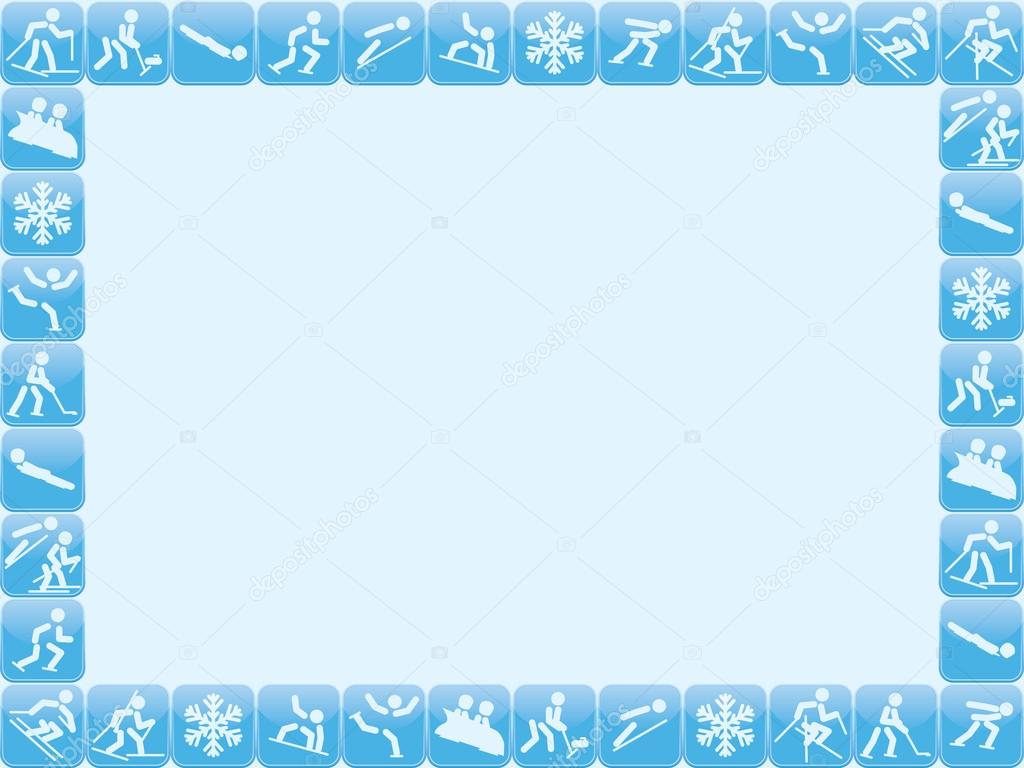 Игры и упражнения с мячом
Развивают
Воспитывают
Укрепляют
Точность
Согласованность
Ловкость
Меткость
Глазомер
Пространственную                        ориентировку
Выдержку 
Взаимопонимание
Дисциплину
Мышцы плечевого пояса
Мышцы туловища
Мышцы ног
Мелкие мышцы
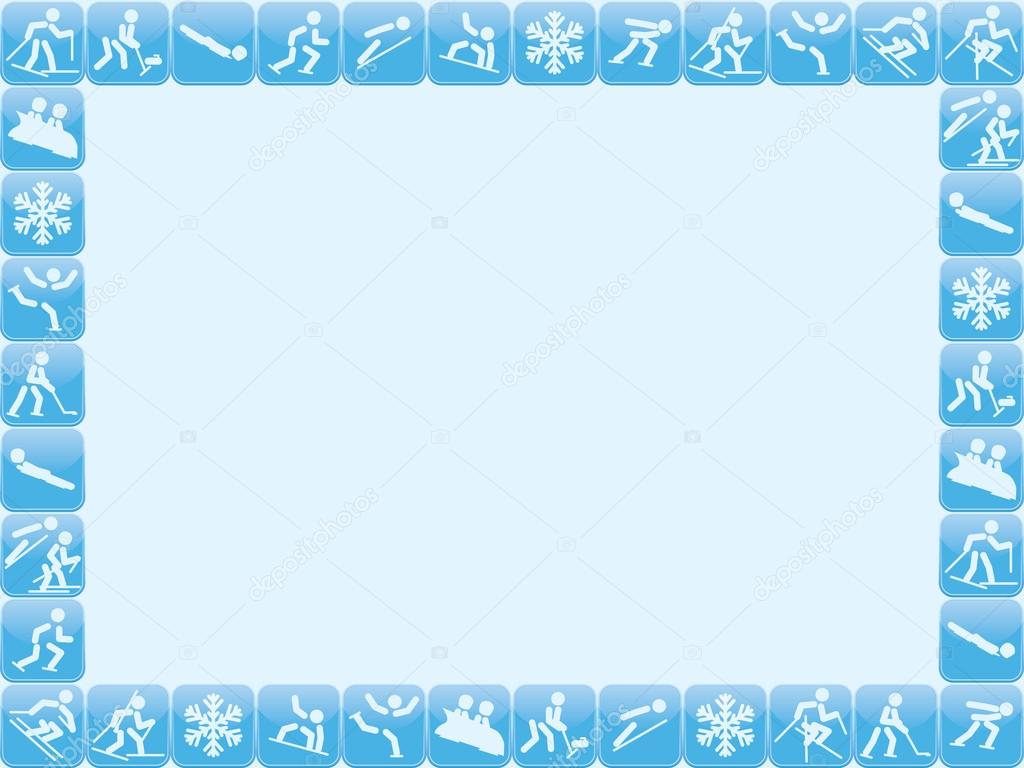 В каждой возрастной группе имеются мячи  разных размеров – от маленьких (резиновых и теннисных) до больших надувных.
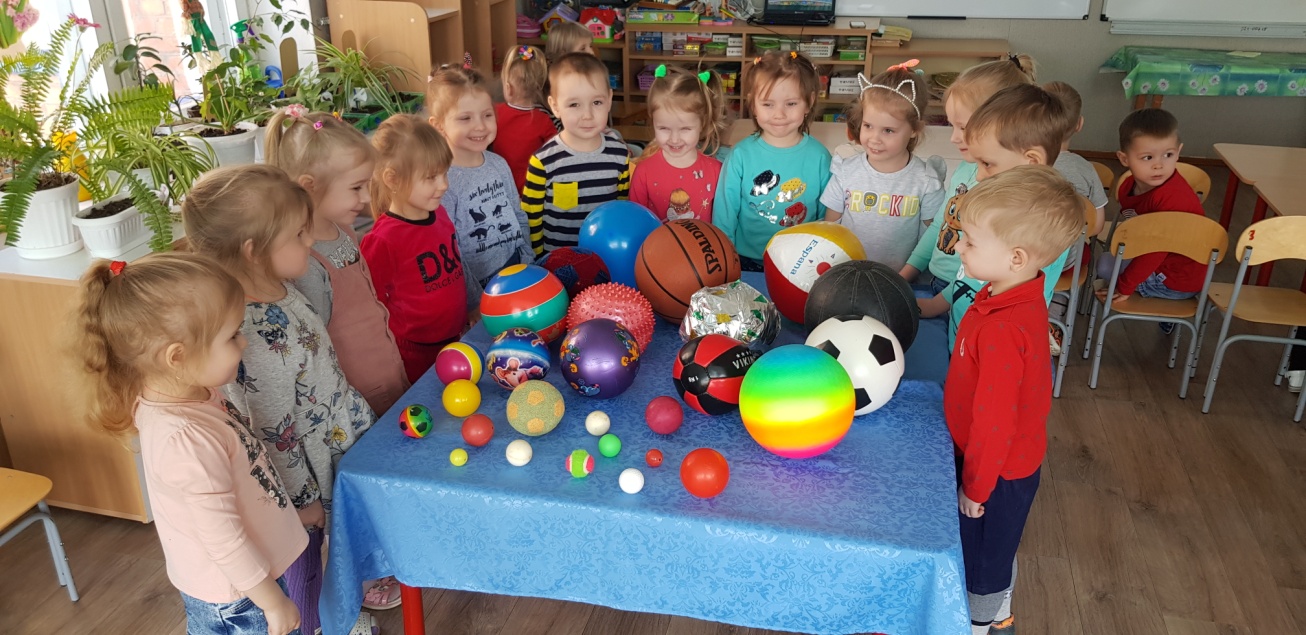 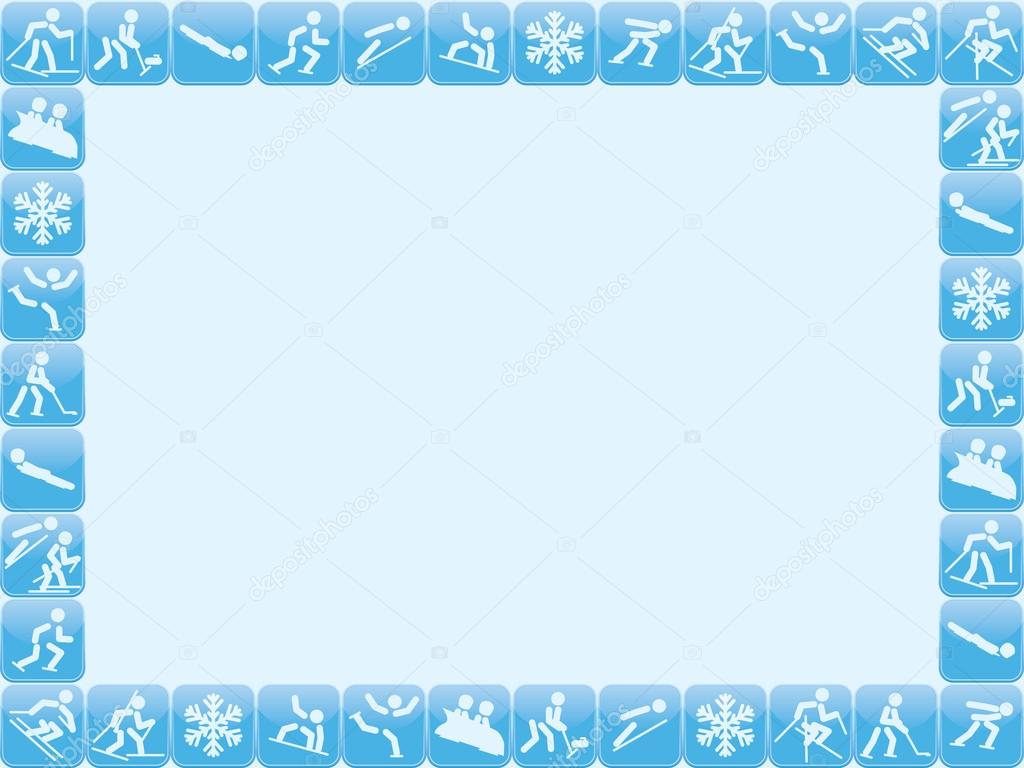 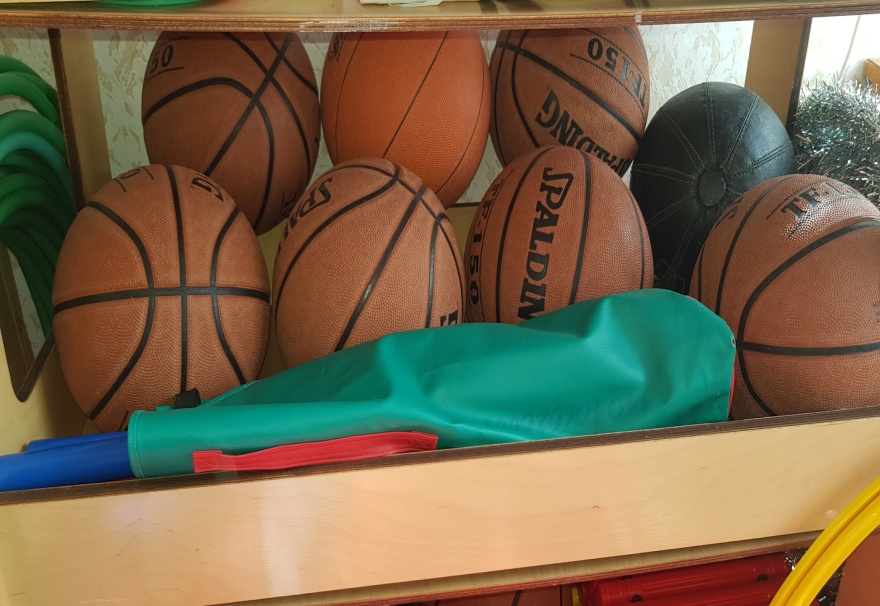 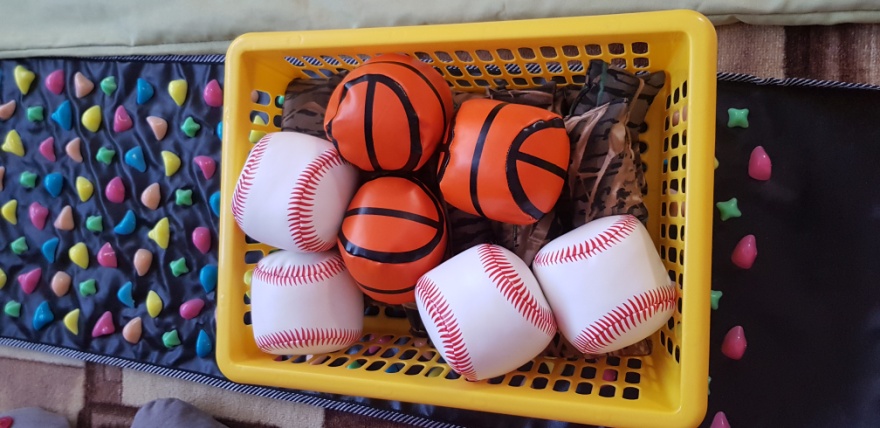 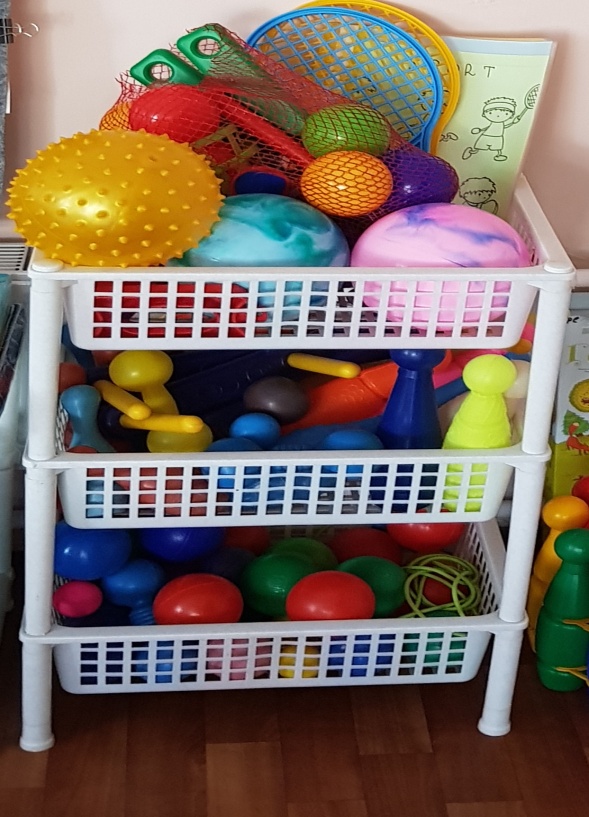 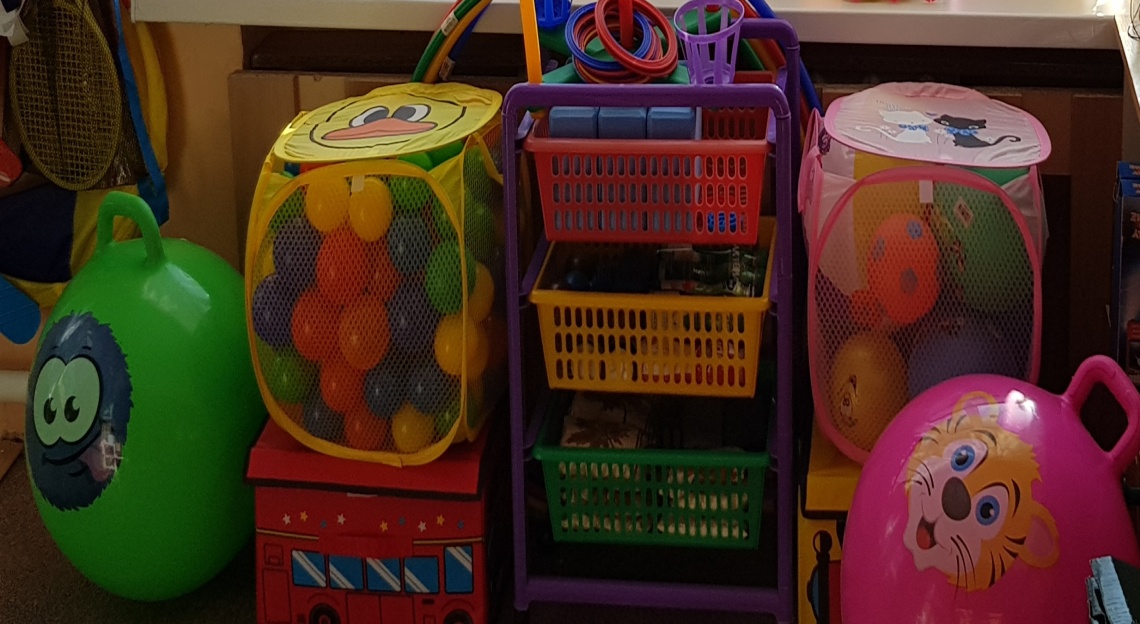 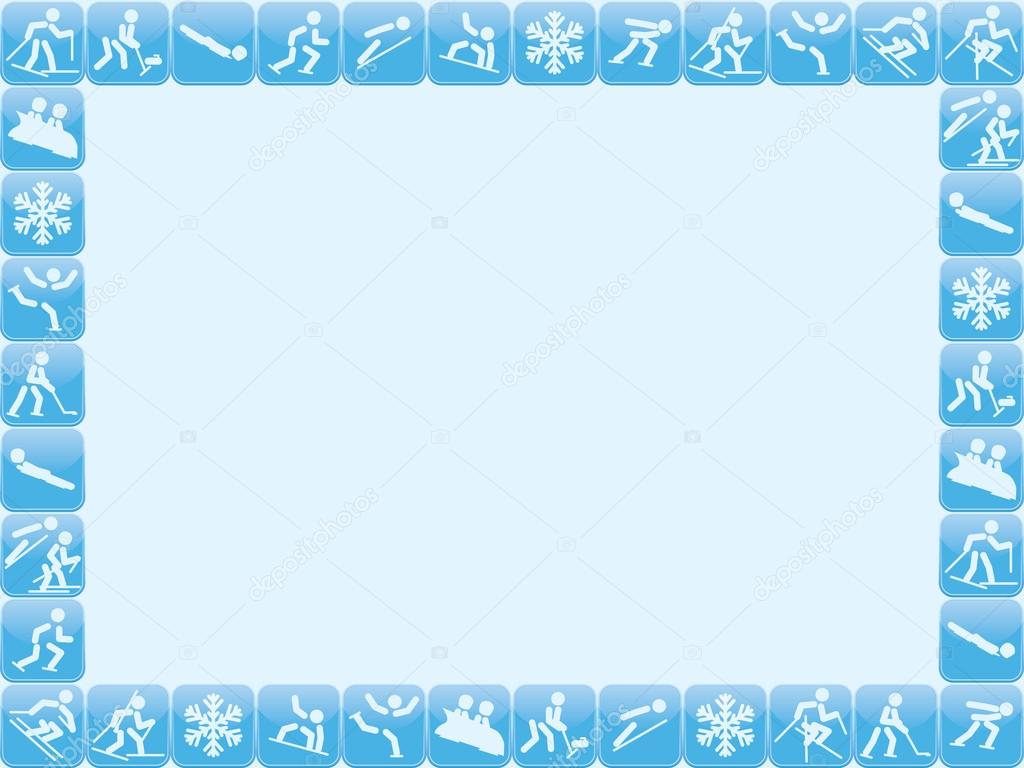 Подводящими упражнениями могут служить:
1.Отдельные части изучаемого двигательного действия.
2.Имитация изучаемых двигательных действий.
3.Непосредственно изучаемое двигательное действие, которое выполняется в облегченных условиях. 
4.Само изучаемое двигательное действие, выполняемое в замедленном темпе. 
5.При выполнении упражнения в замедленном темпе ребенку легче контролировать свои действия, и он допускает меньше ошибок.
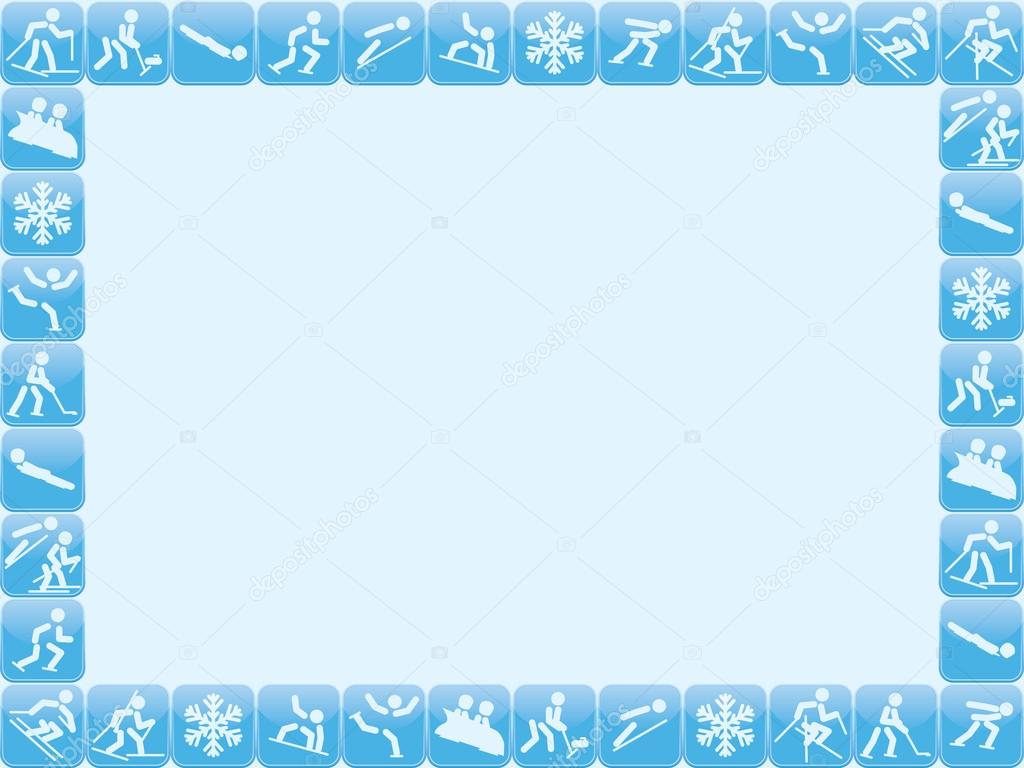 Какие игры с мячом можно придумать?
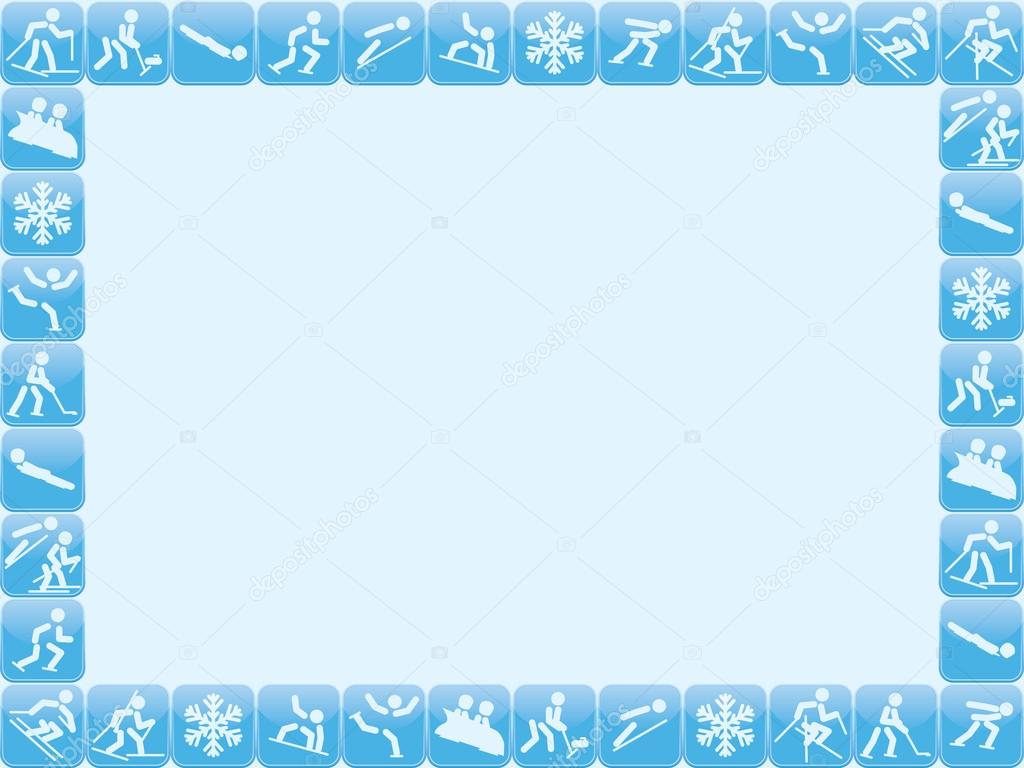 Коллективные игры с мячом
       В играх коллективного характера создаются благоприятные условия для воспитания положительных нравственно-волевых качеств (выдержка, коллективизм, честность, справедливость, взаимопонимание, дисциплина, умение считаться с другими) и, конечно же, коммуникативный навык.
Эстафеты
Охотники и звери
Играй, играй, мяч не теряй
Поймай мяч
Ловишка с мячом
Зевака
Лапта
Снежный ком
Картошка и др.
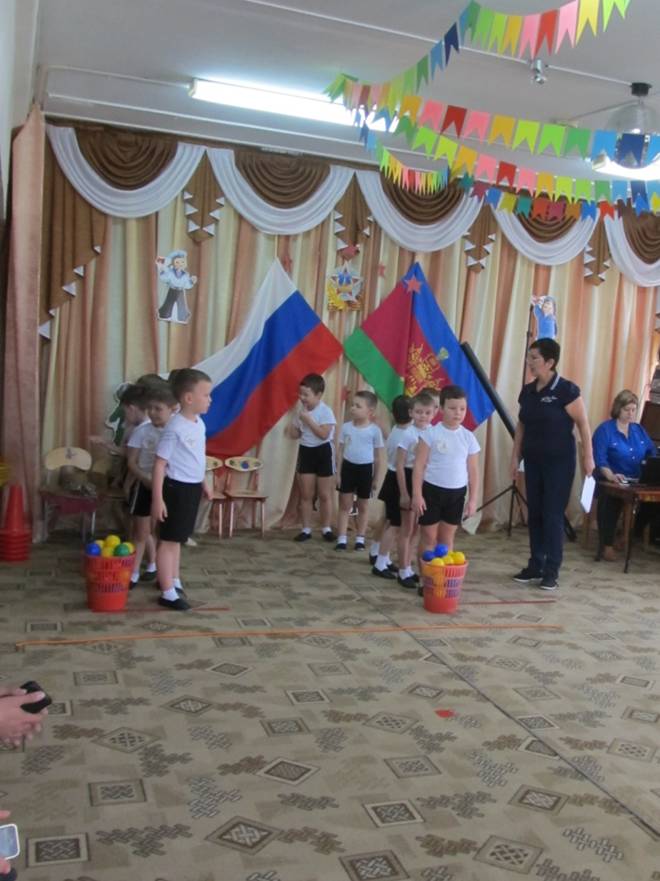 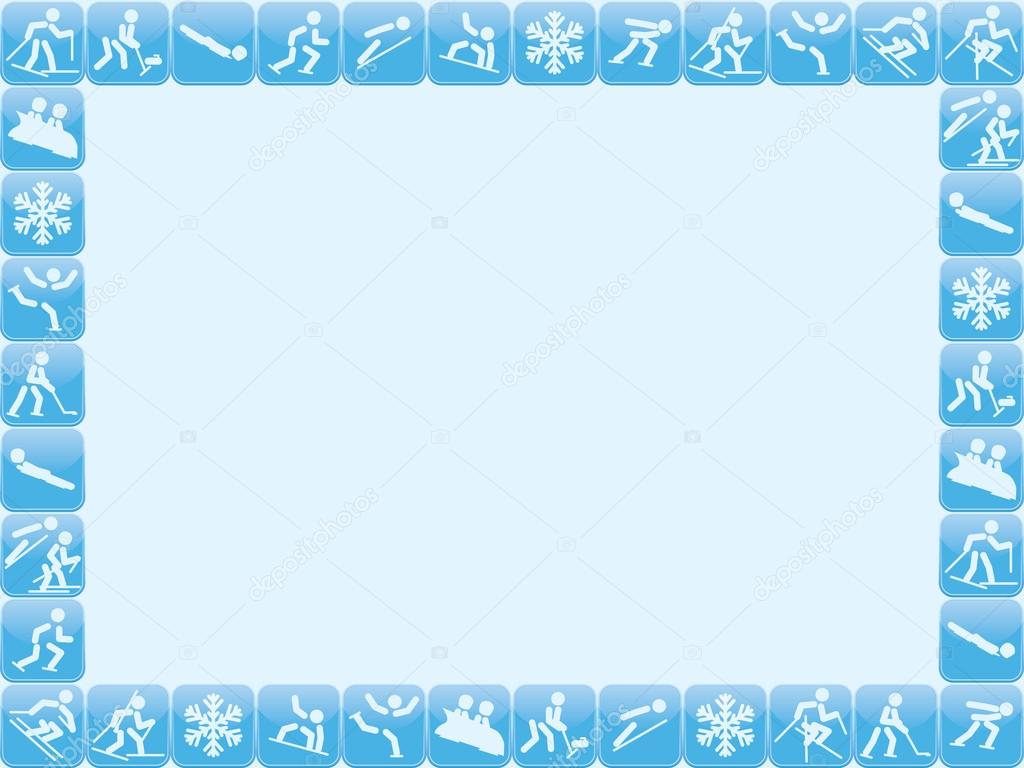 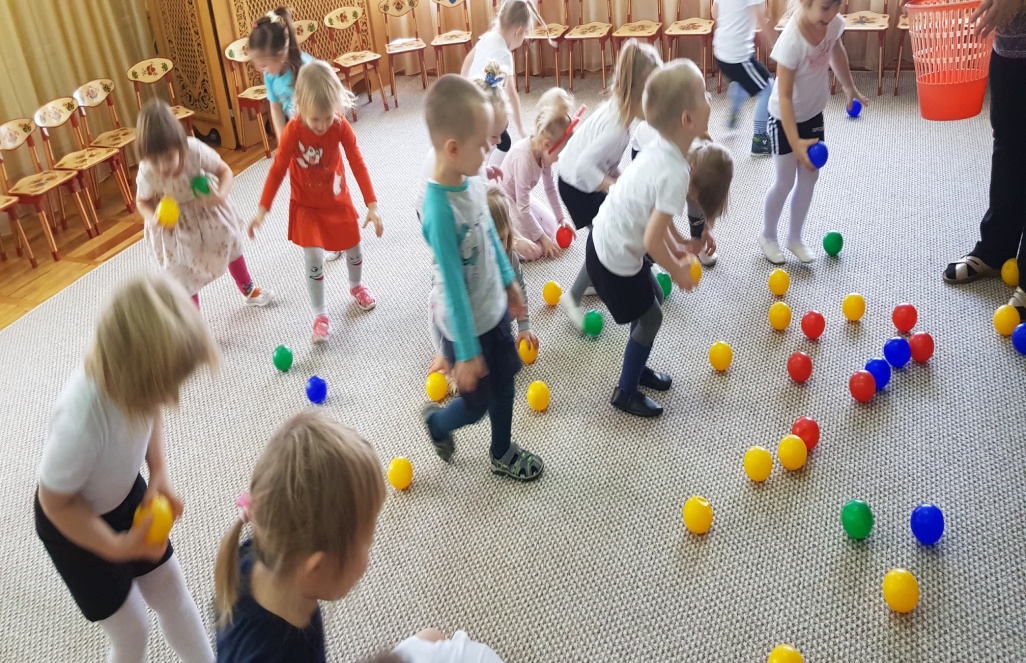 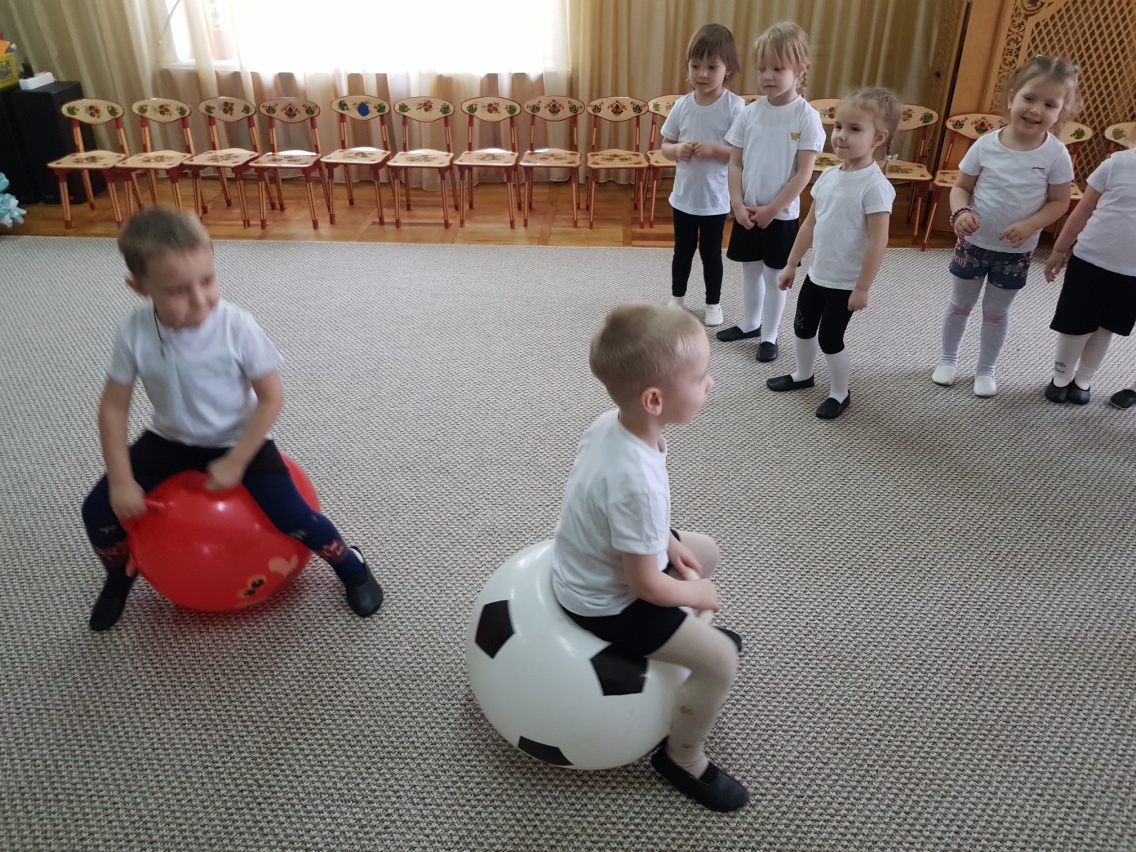 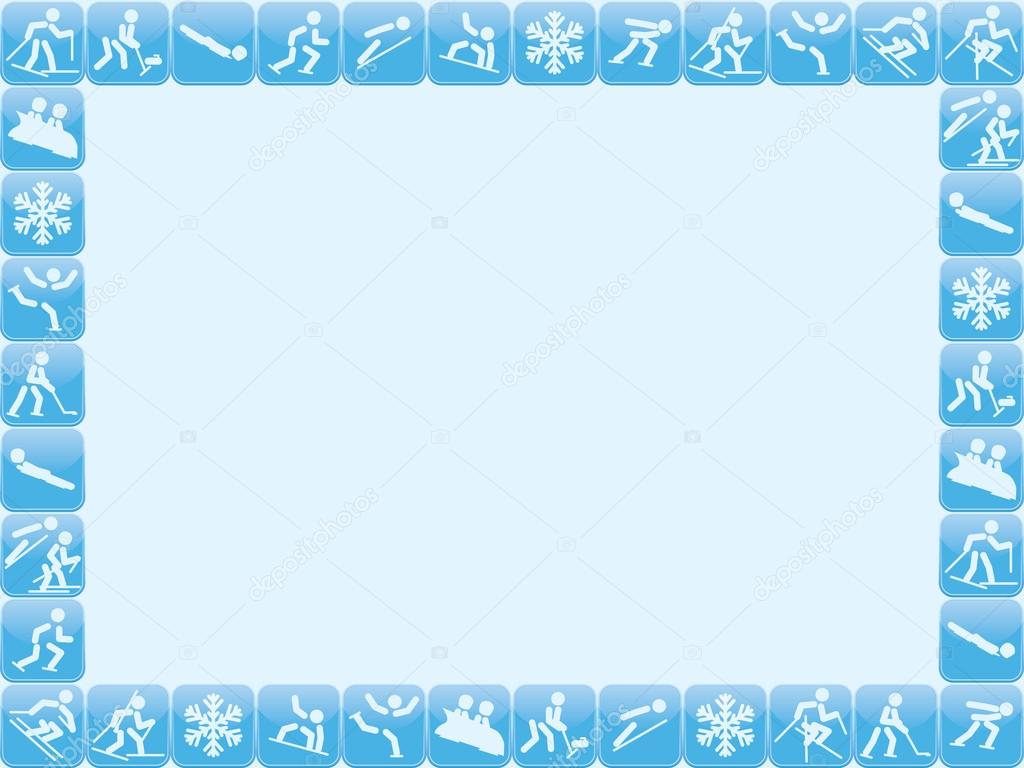 Катание
Примерные упражнения :
Катание мяча с горки.
Катание мяча из положения сидя и стоя.
Катание мяча друг другу на расстоянии (расстояние менять в зависимости от возраста).
Катание мячей через ворота.
Катание мячей по дорожке.
Катание мяча (разного размера) с попаданием в предметы.
Катание мяча ( разного размера) змейкой
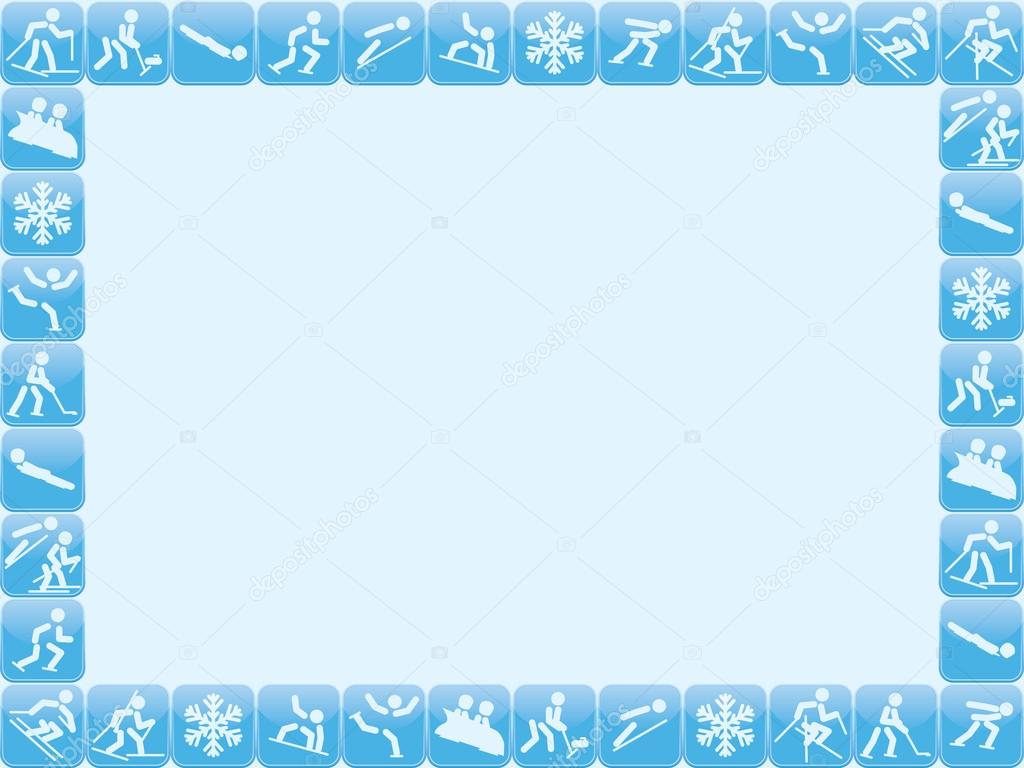 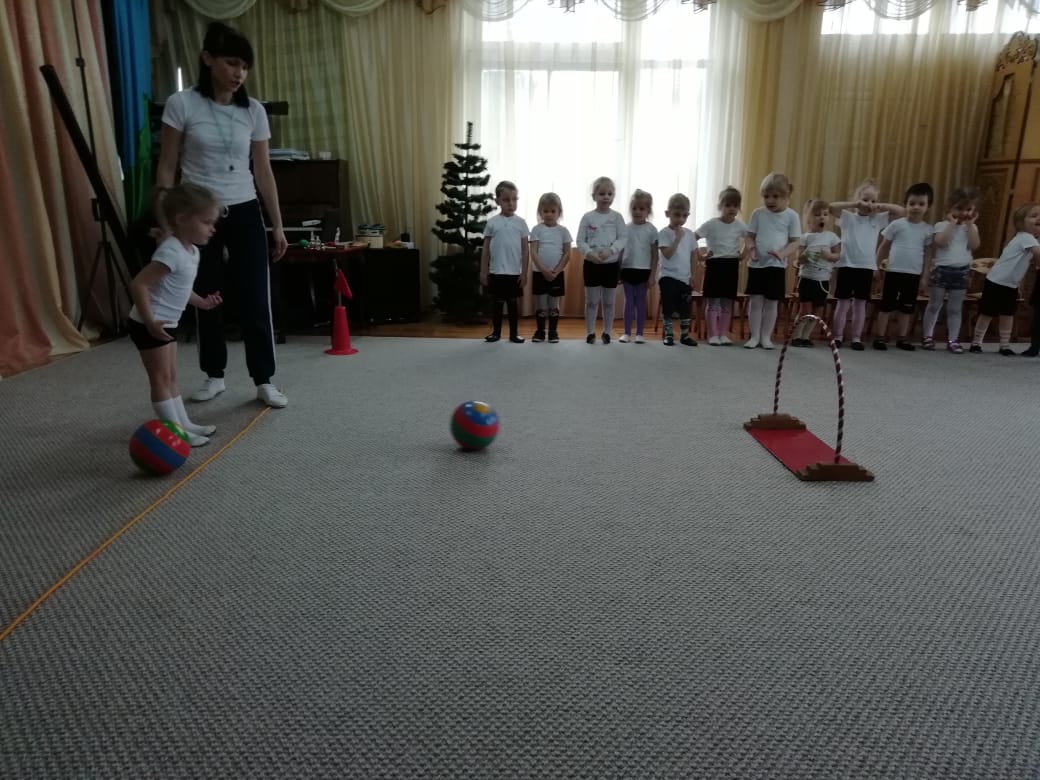 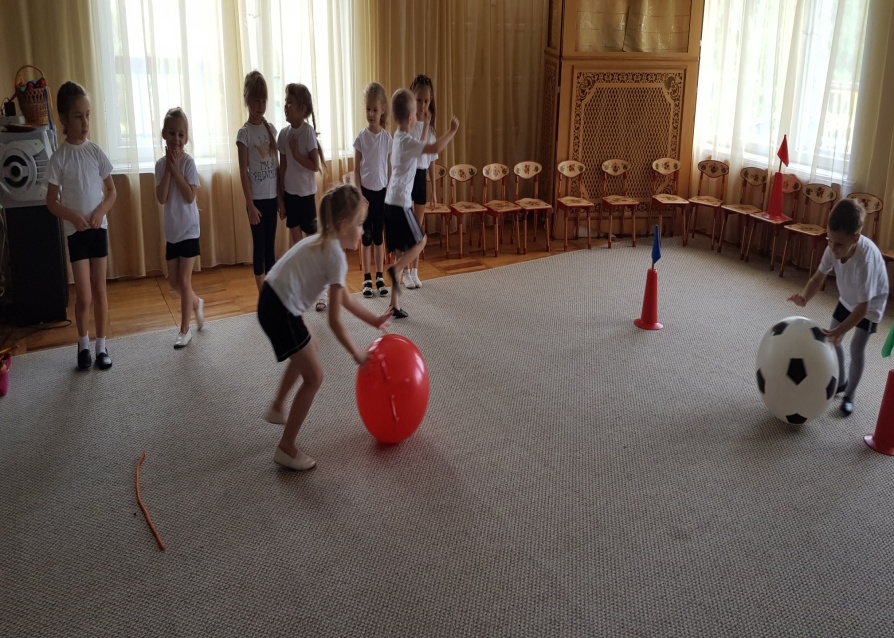 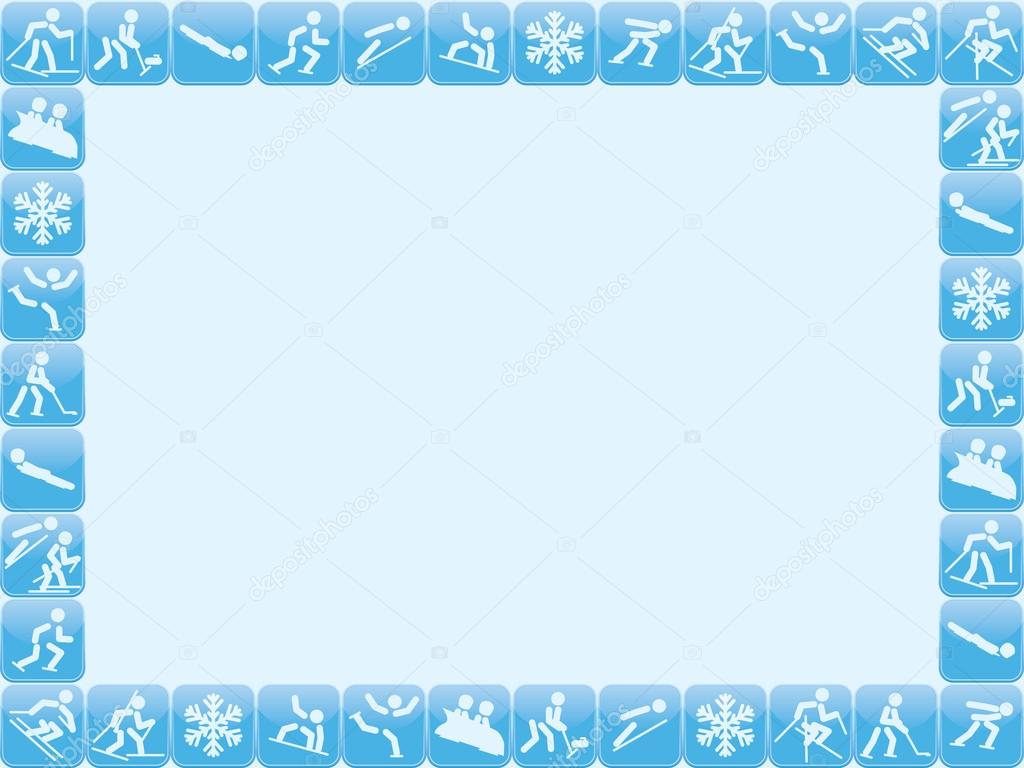 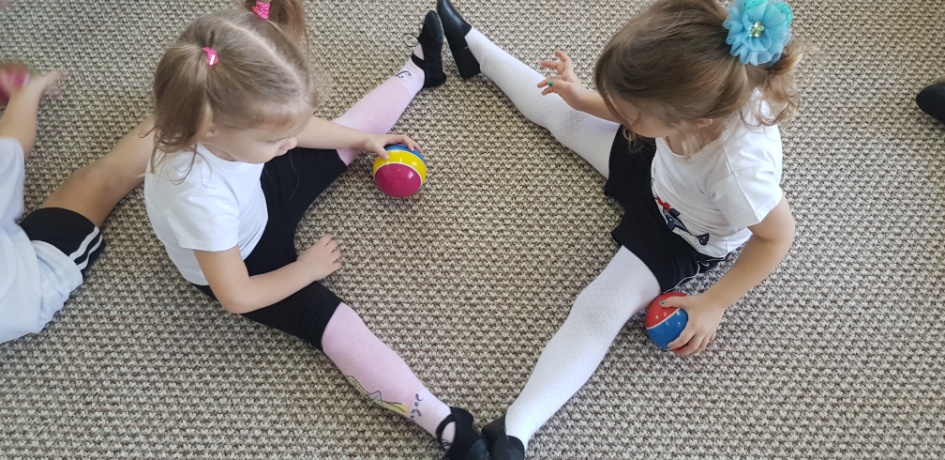 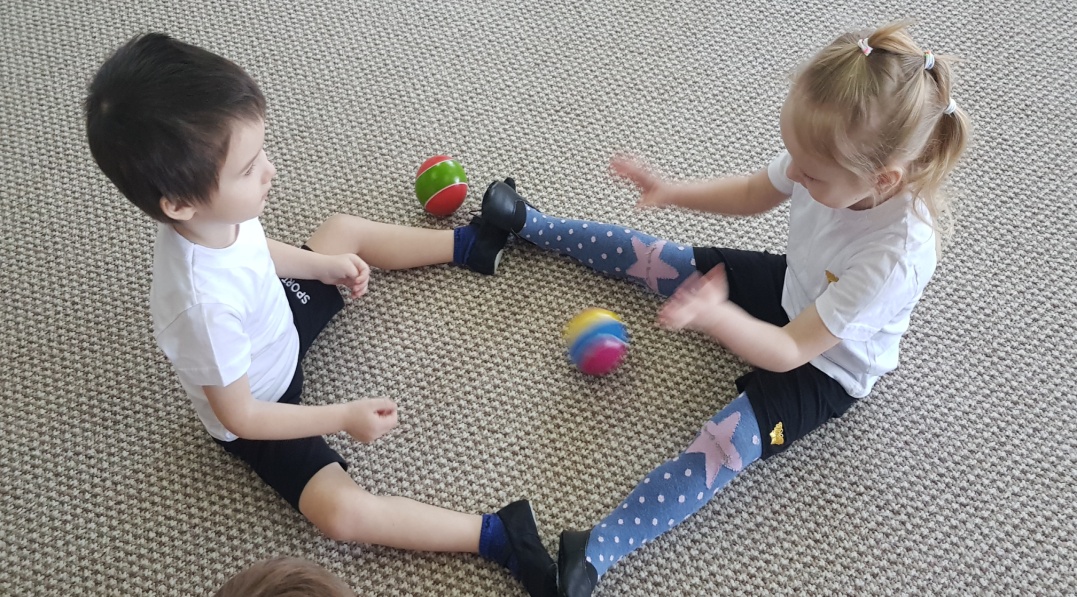 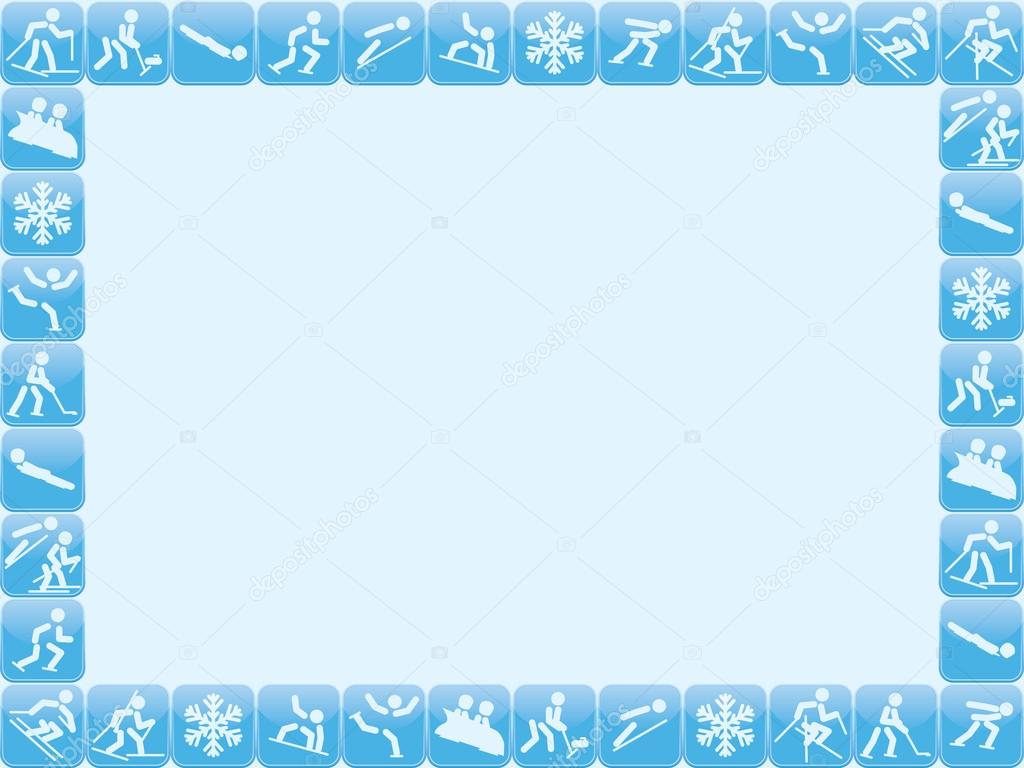 Бросание и ловля
Примерные упражнения :
Броски мяча двумя руками от груди, из-за головы  (сидя и стоя). 
Броски мяча вверх и ловля.
Броски мяча о землю и ловля.
Броски мяча двумя  руками через сетку или веревку.
Броски мяча друг другу с хлопком, с поворотом, с отскоком, в движении.
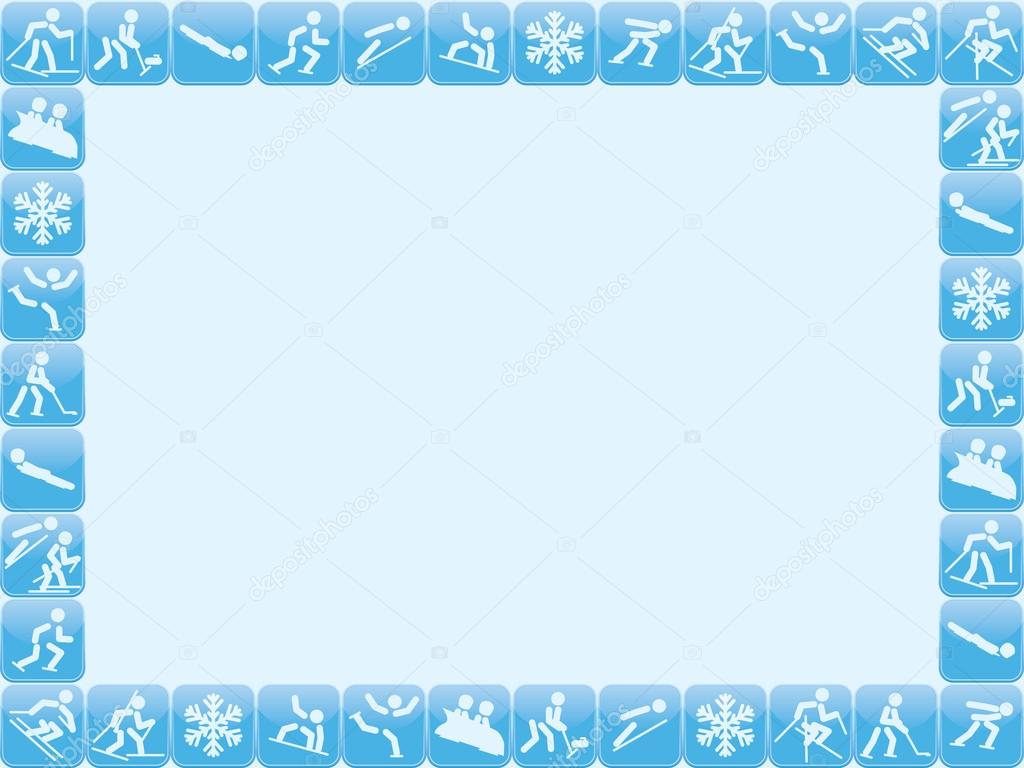 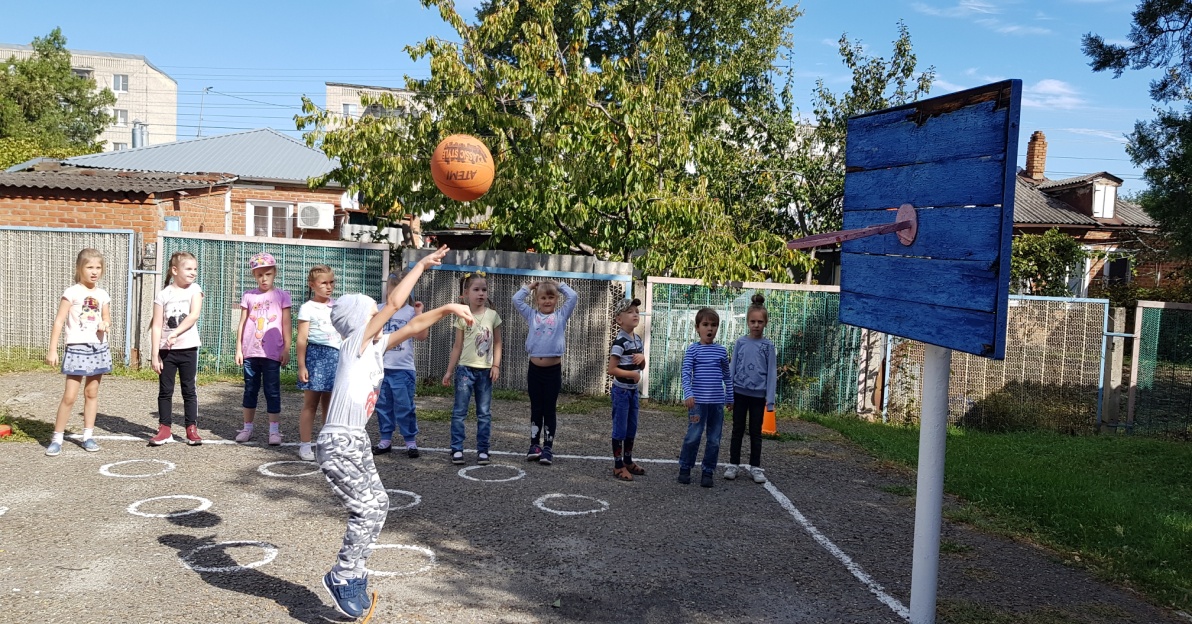 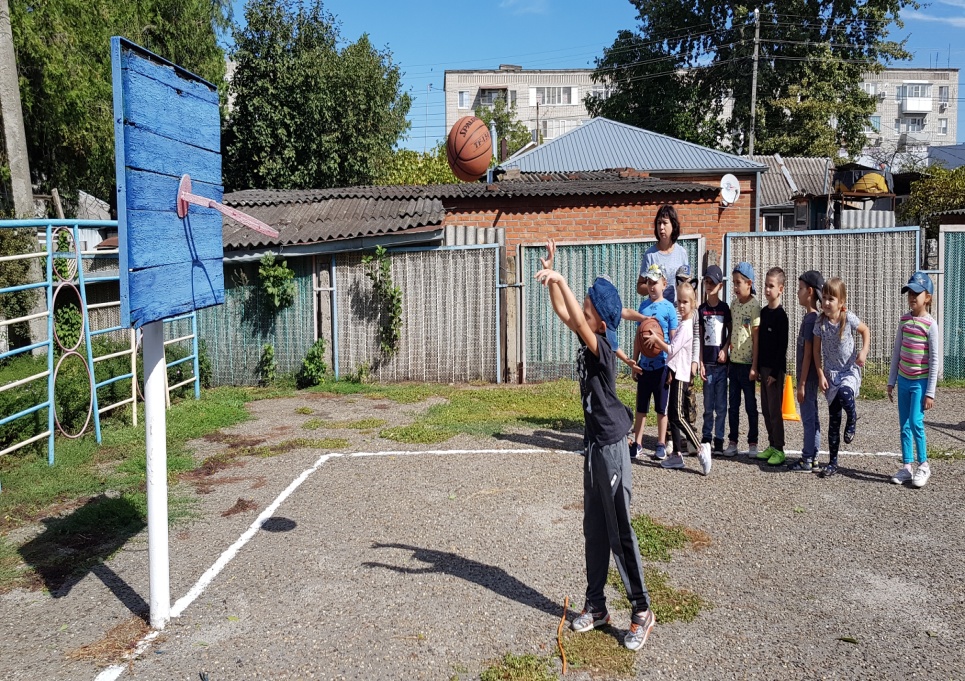 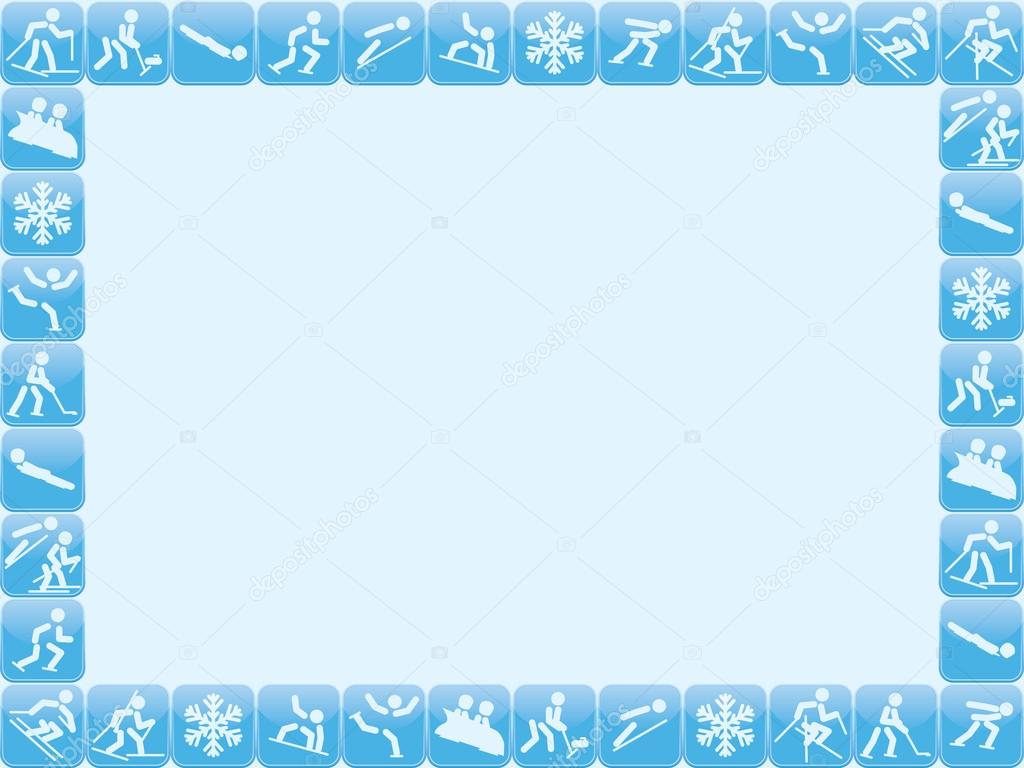 Метание в цель
Метание в вертикальную цель правой и левой рукой.
 Метание в горизонтальную цель (расстояние варьируется в зависимости от возраста детей).
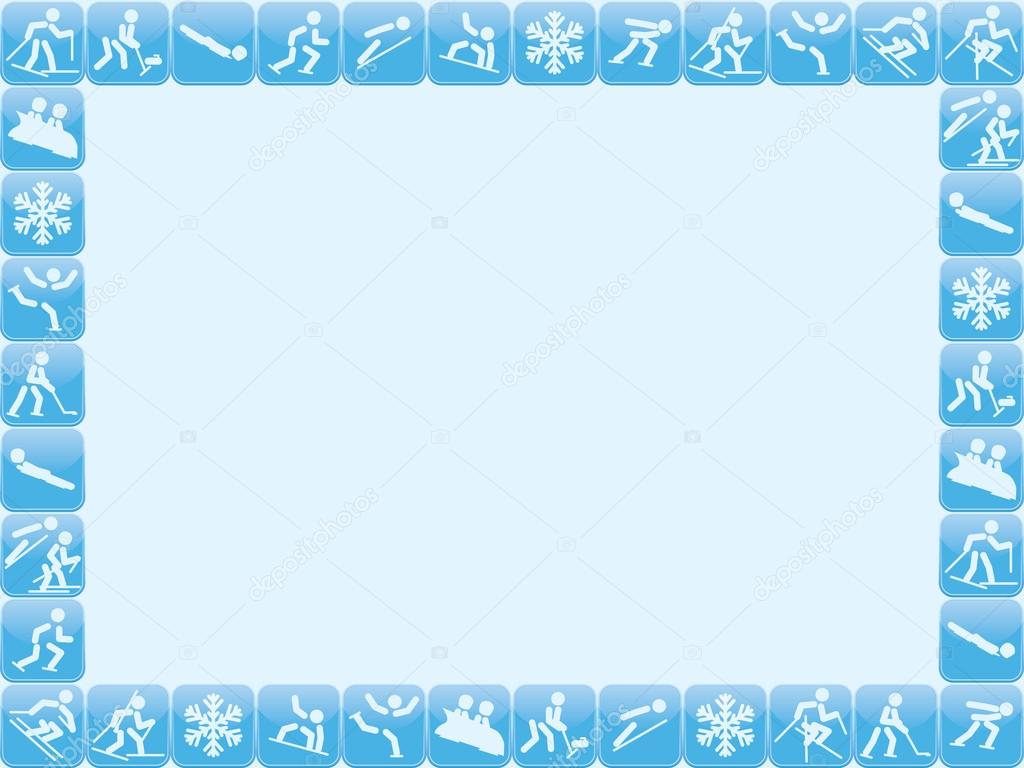 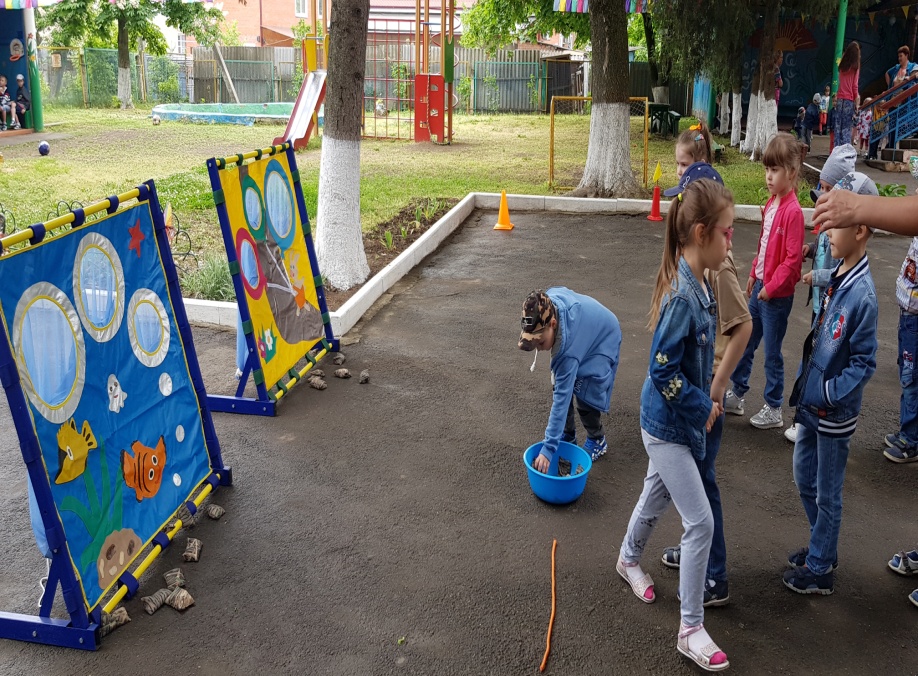 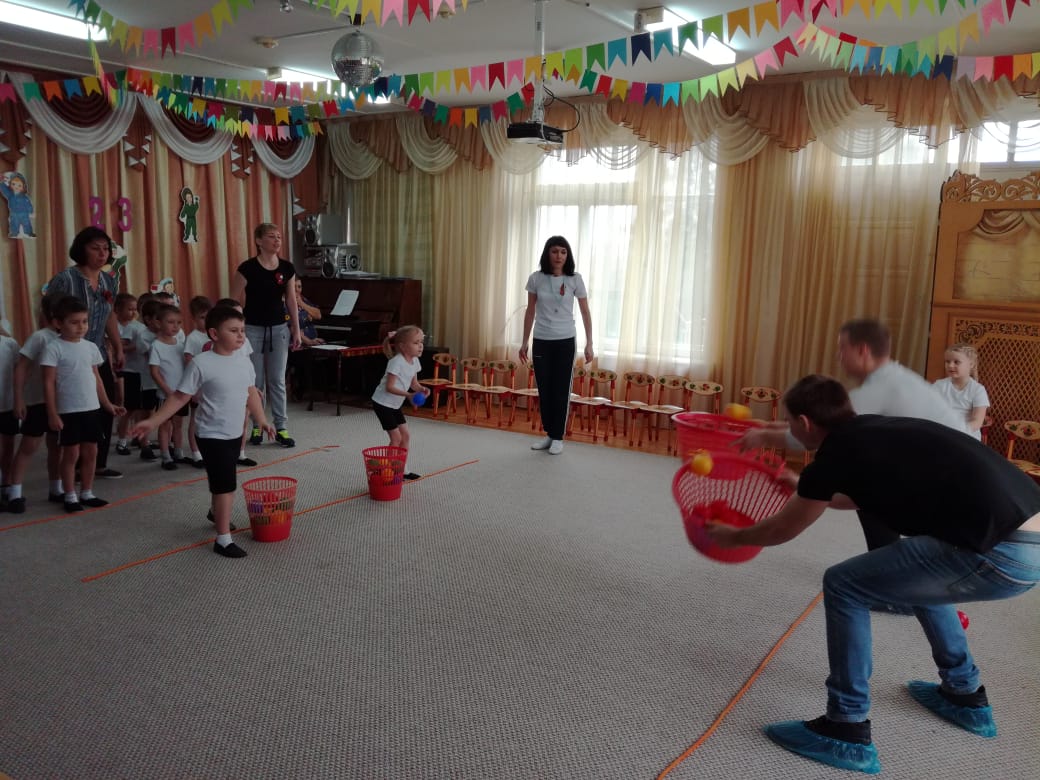 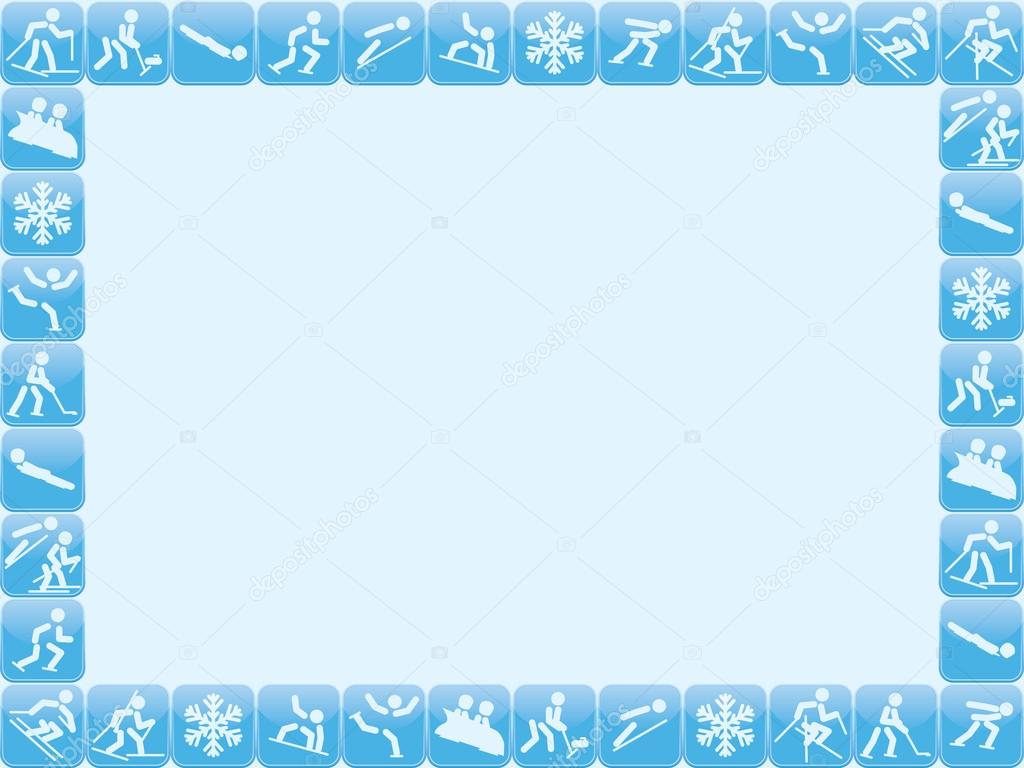 Метание вдаль
Примерные упражнения :
Метание вдаль правой и левой рукой.
Метание вдаль предметов разного веса правой и левой рукой.
Метание вдаль из разных исходных положений.
Метание в движущуюся цель.
Метание вдаль с нескольких шагов.
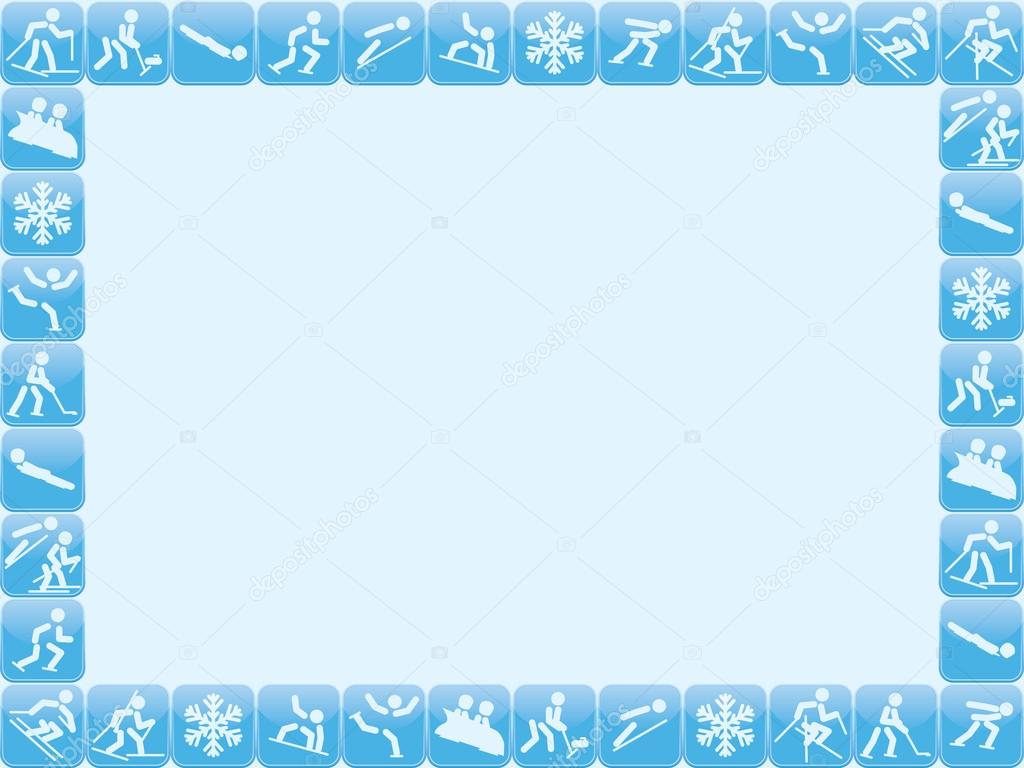 Ведение мяча, знакомство со спортивными играми
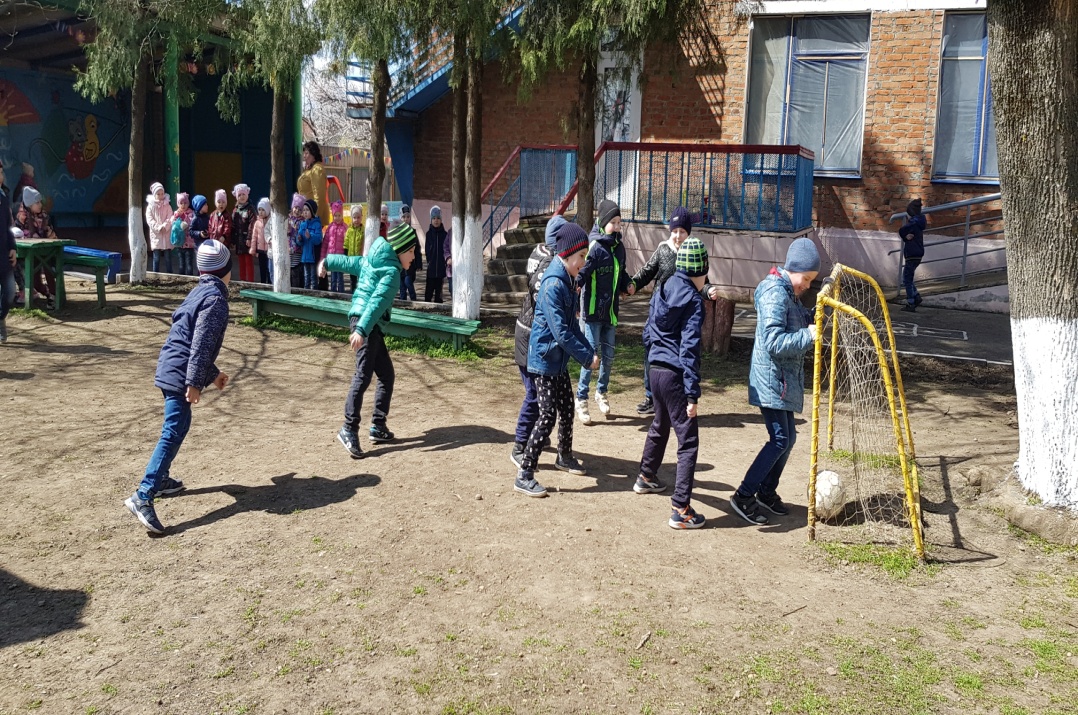 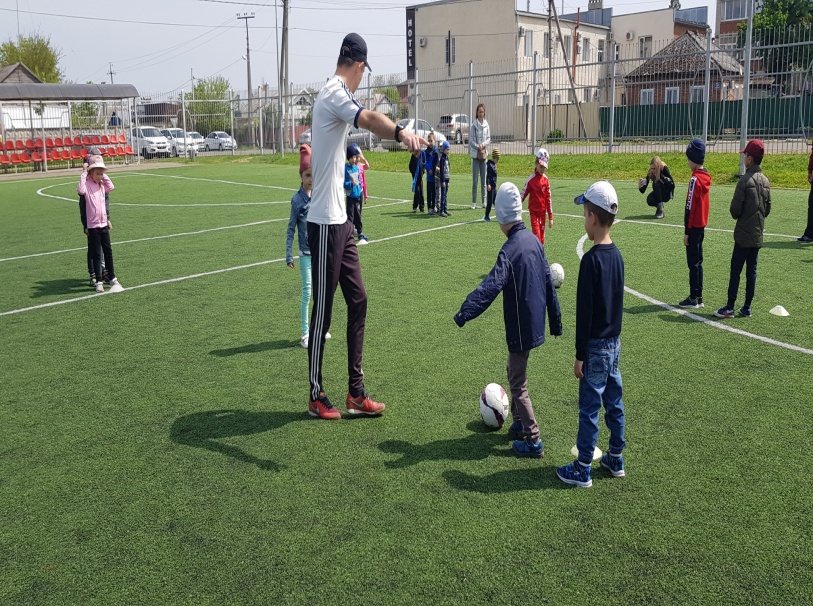 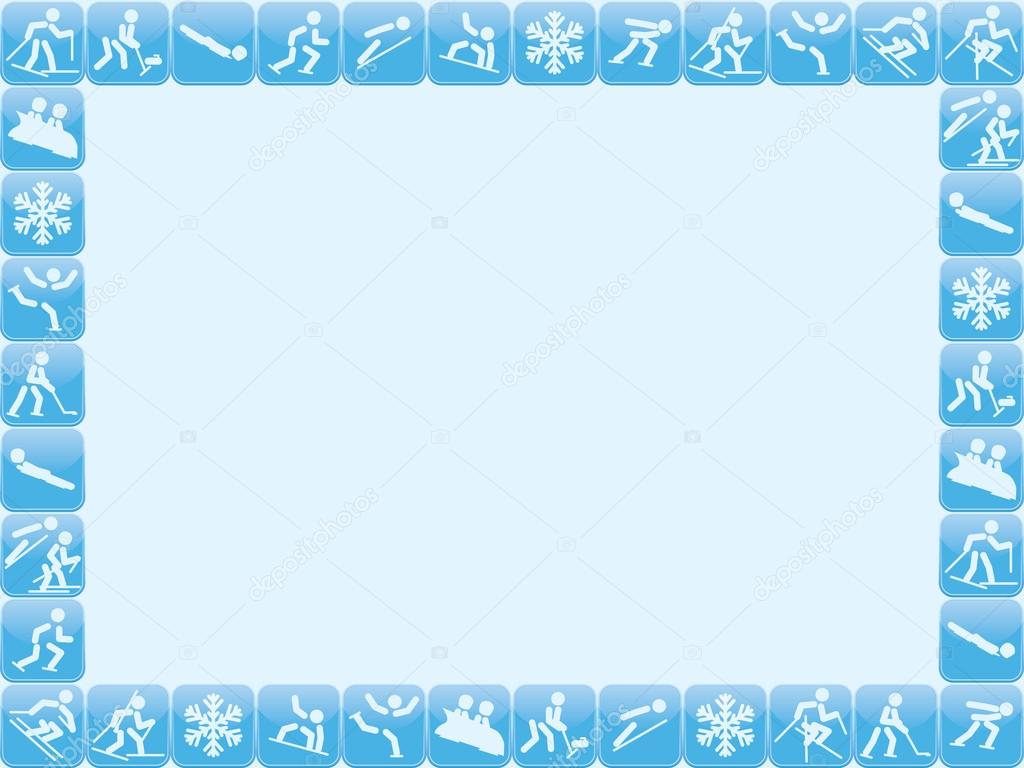 Эффективные формы использования мяча в развитии двигательных навыков и умений:
использование мячей на утренней гимнастике;
использование упражнений и игр с мячом для гимнастики после дневного сна:
использование карт-схем для придумывания упражнений и игр с мячом;
использование мячей на физкультурных занятиях;
игры с мячом на прогулках;
совместные досуги, спортивные праздники и развлечения дошкольников и родителей («Праздник мяча» и др.)
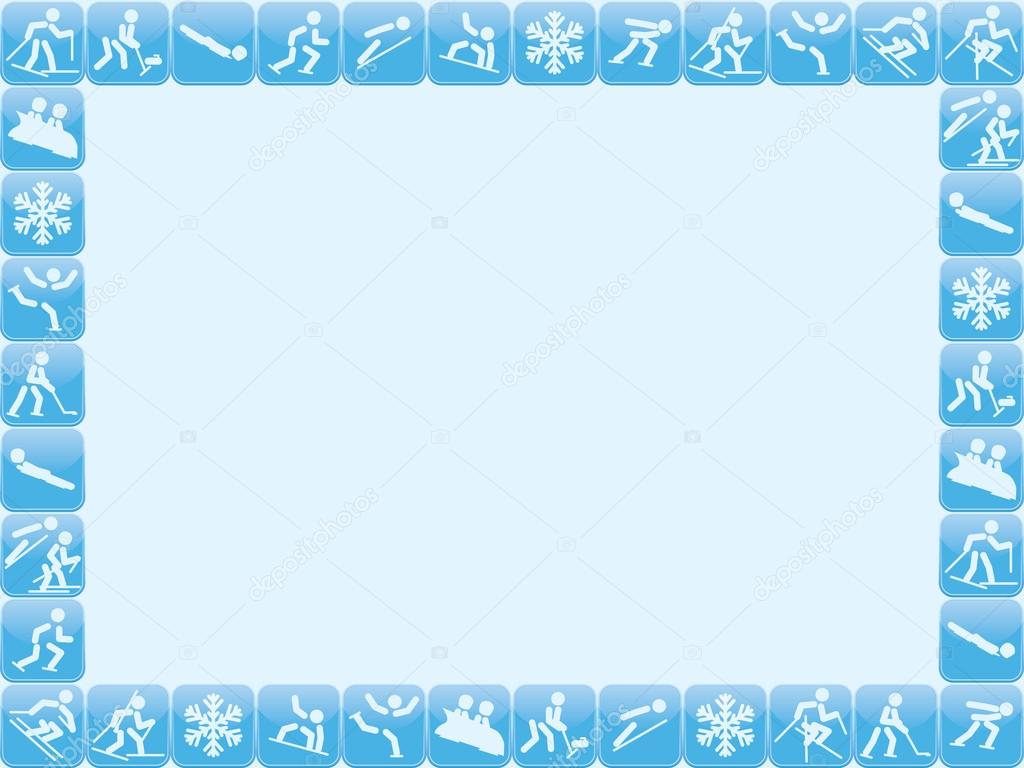 Использование разнообразных форм, методов и приемов работы с мячом   способствует успешному физическому воспитанию дошкольника
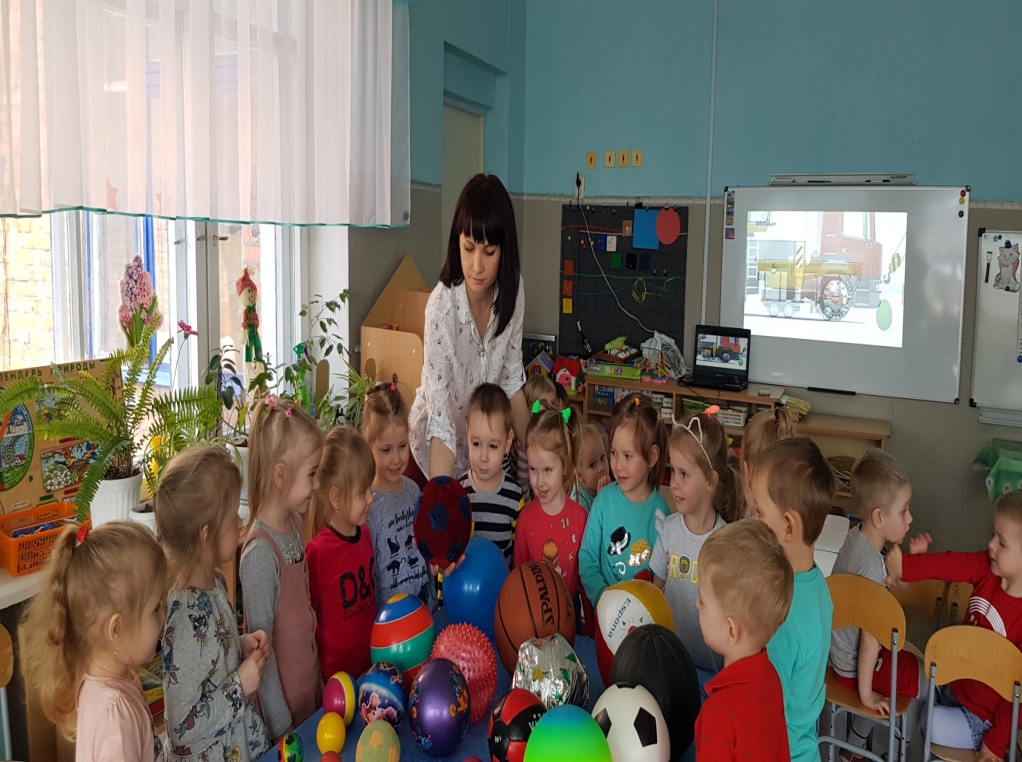 Проектная деятельность
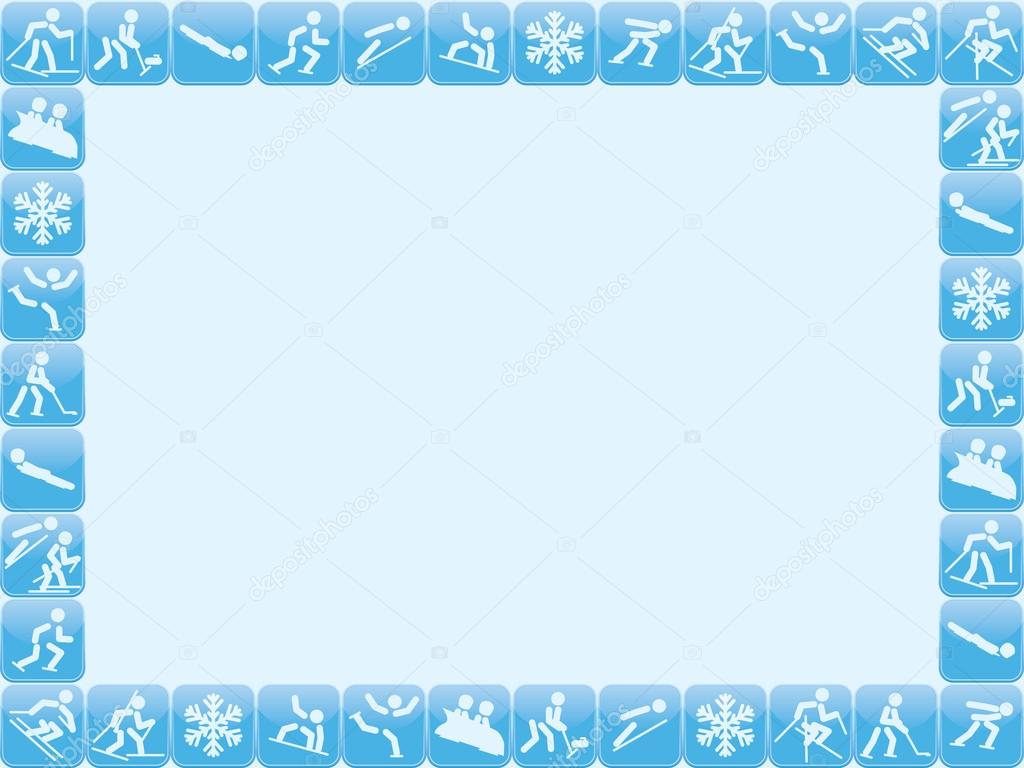 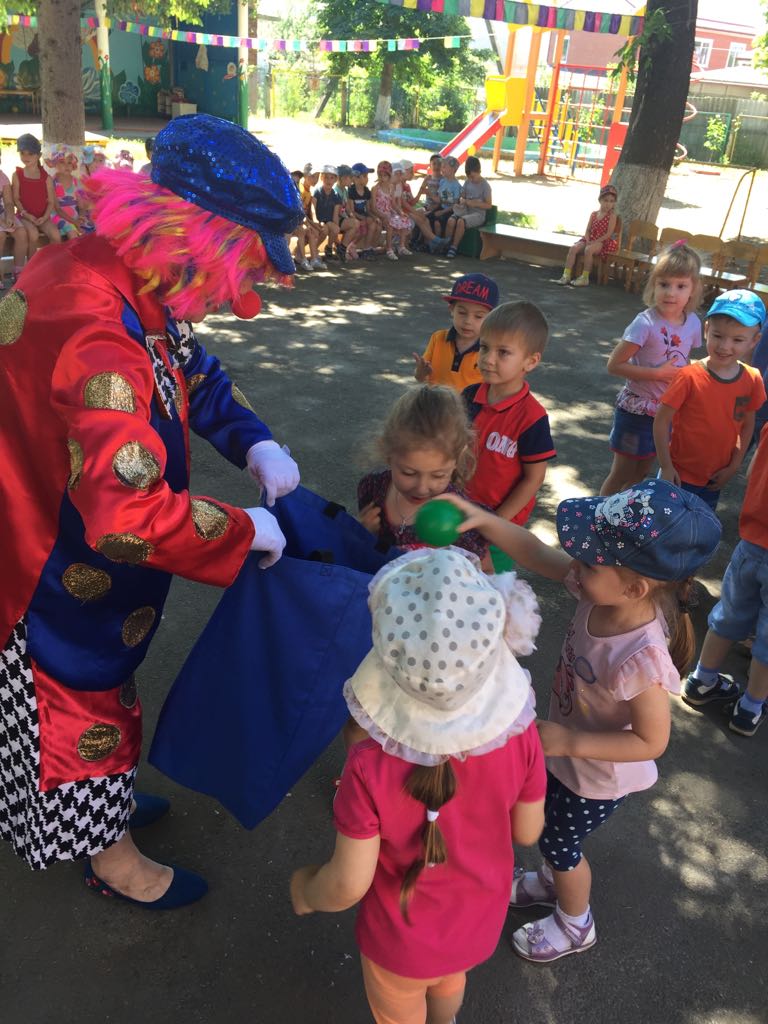 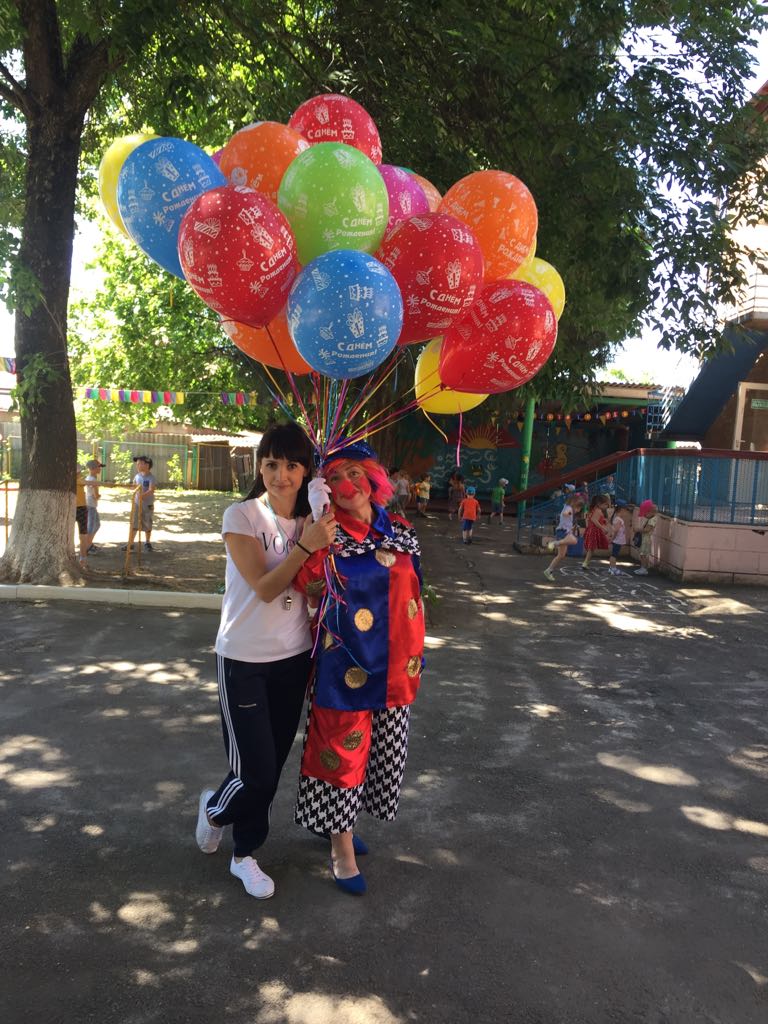 Досуговая  деятельность
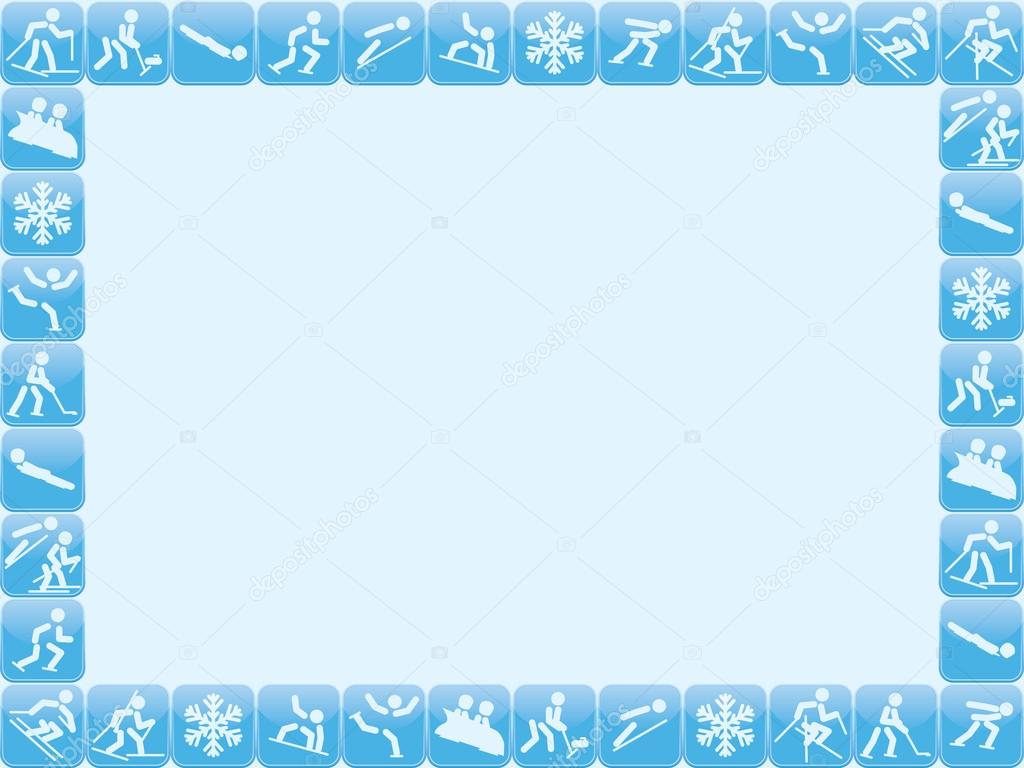 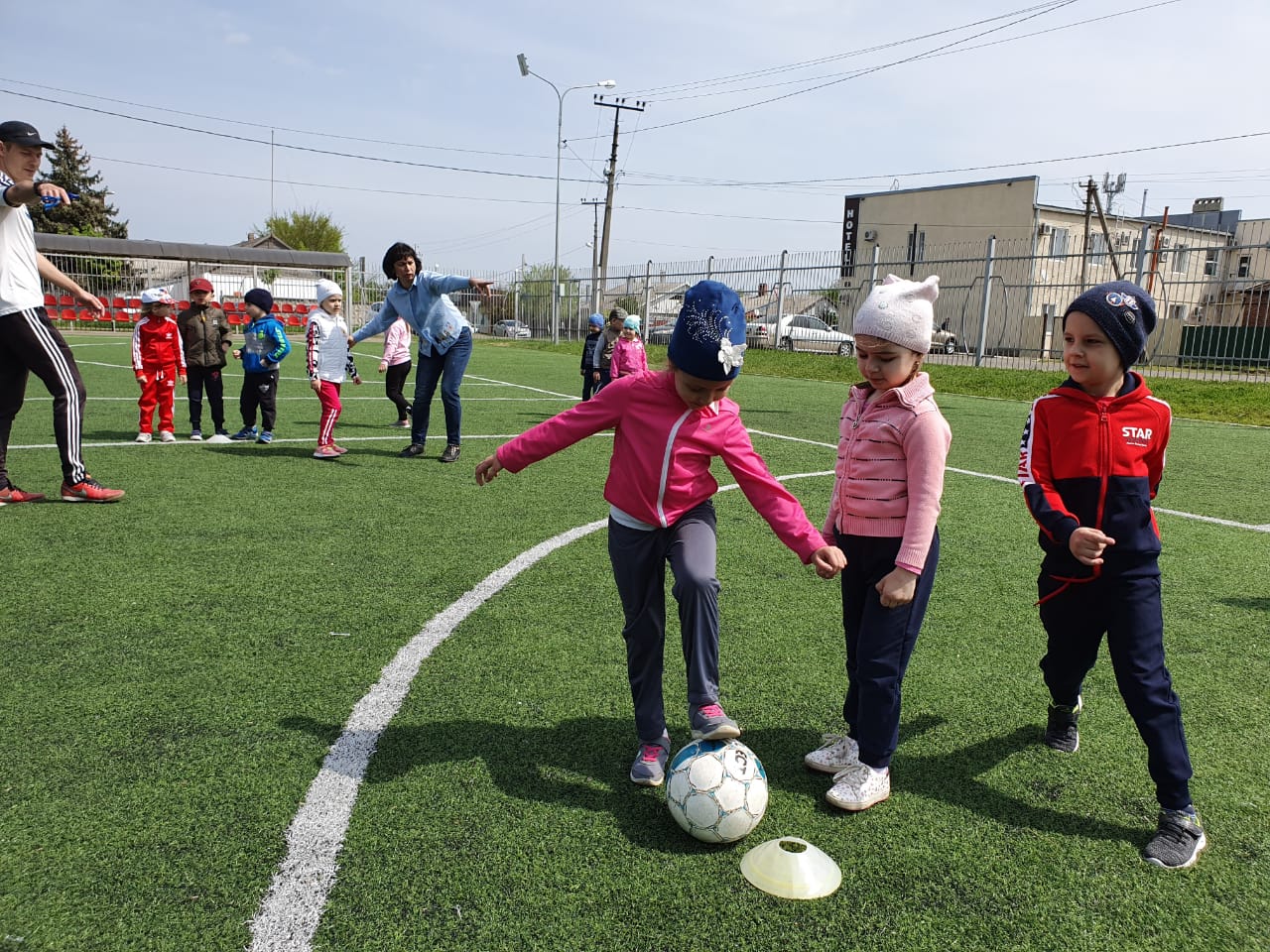 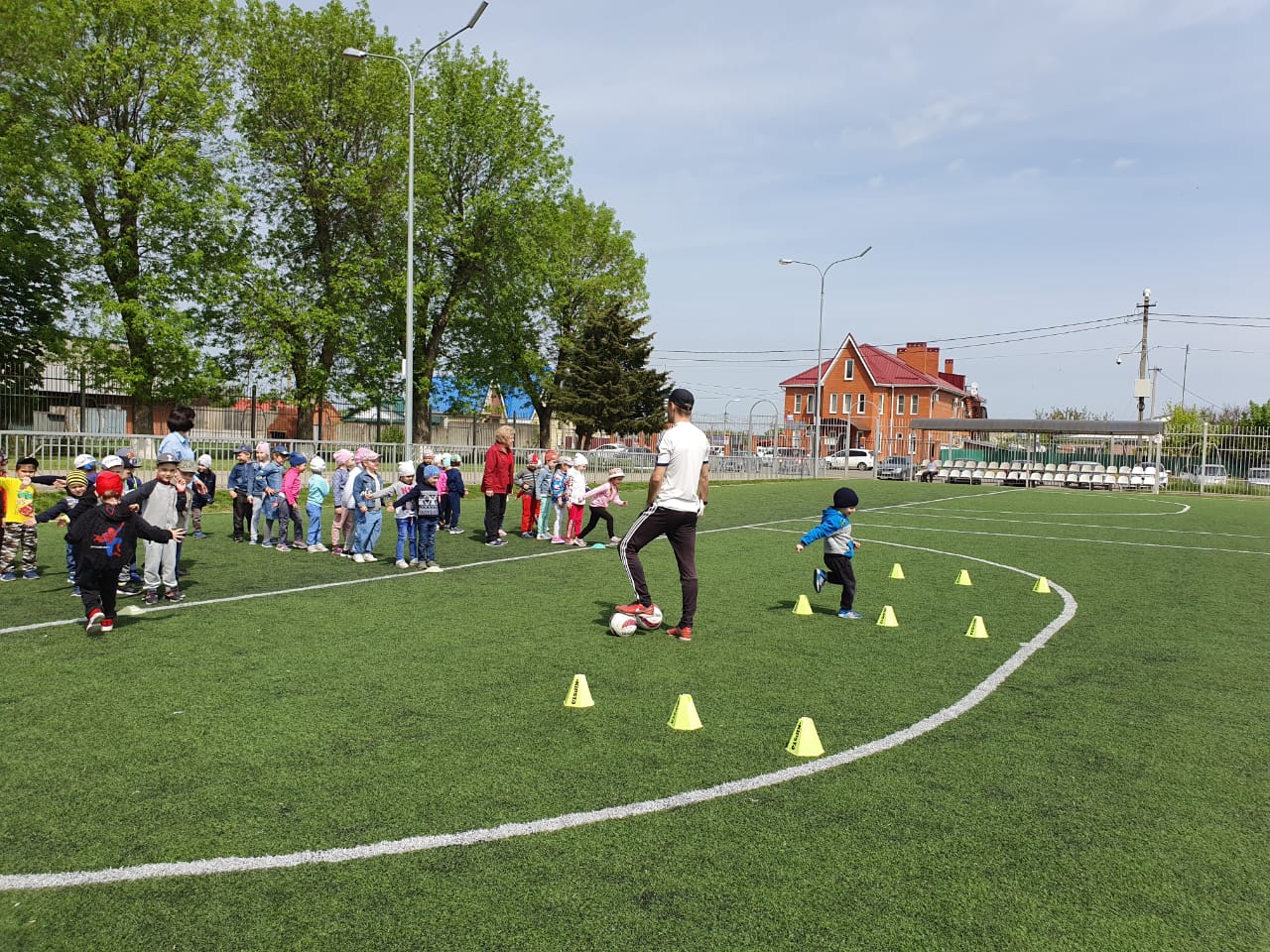 Экскурсии на спортивные объекты
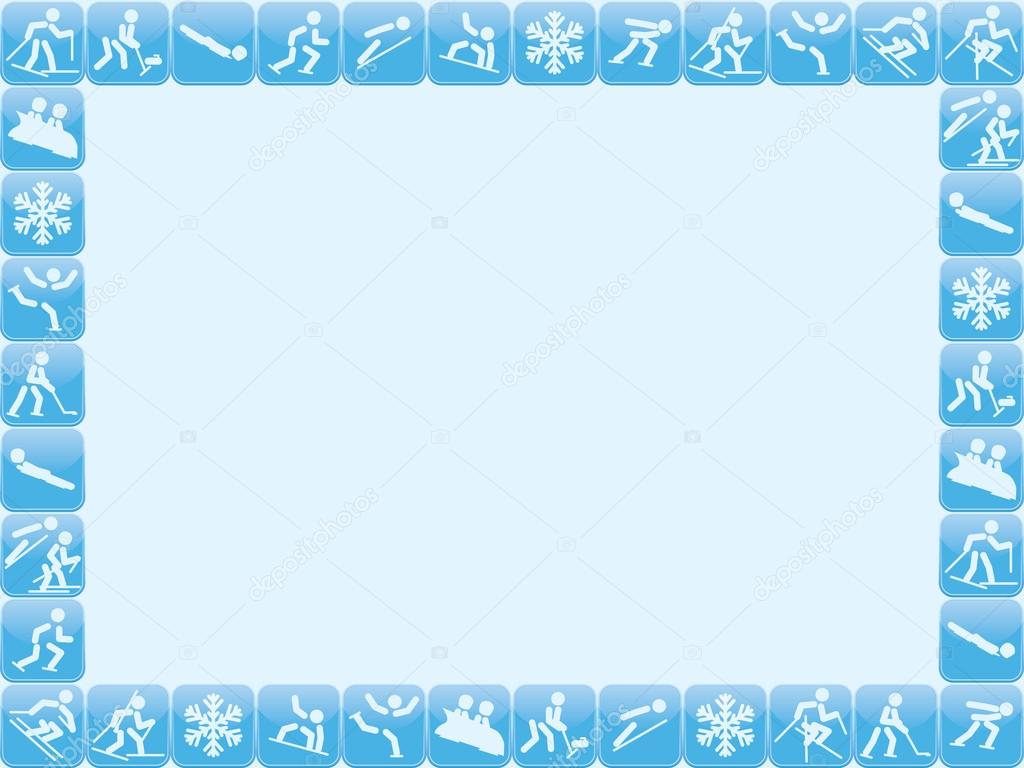 Результаты работы:
Разработана картотека подвижных игр с мячами.
Разработаны мультимедийные презентации для сопровождения утренних физкультурных гимнастик, спортивных мероприятий, и праздников.
 Используются возможности сети Интернета для пропаганды здорового образа жизни.
Сформированы навыки работы с мячом.
Дети активно придумывают подвижные игры и упражнения с мячом.
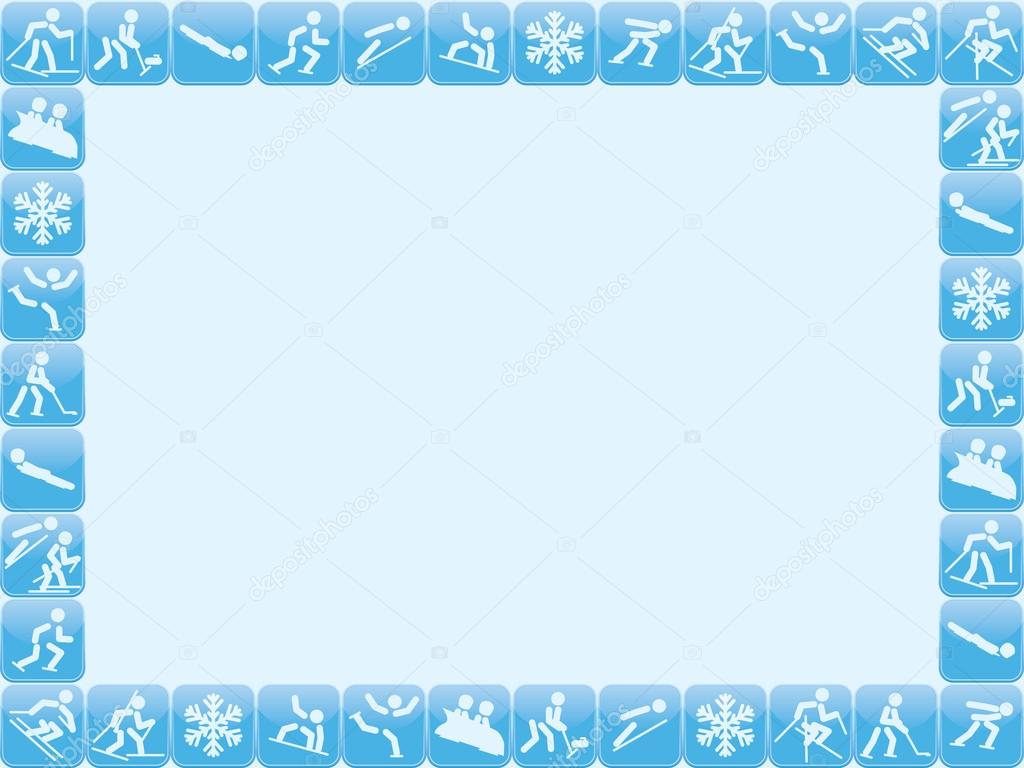 Благодарим за внимание!